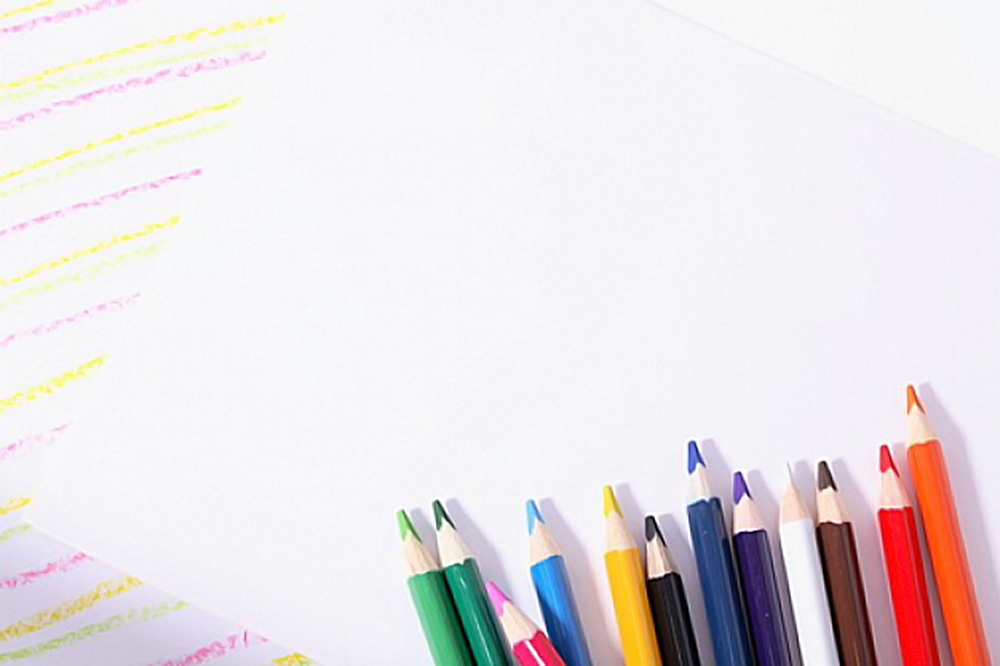 Государственное бюджетное общеобразовательное учреждение Самарской области средняя общеобразовательная школа №3 г. о. Чапаевск Самарской области 
                                  структурное подразделение «Детский сад №19 «Колокольчик»
«Мультстудия»  -
         успешный проект по приобщению дошкольников 
                            к ценностям здорового образа жизни.
Авторы   проекта: воспитатели -   Петухова Евгения Петровна
Головицына Ирина Юрьевна
Бегаева Светлана Вениаминовна
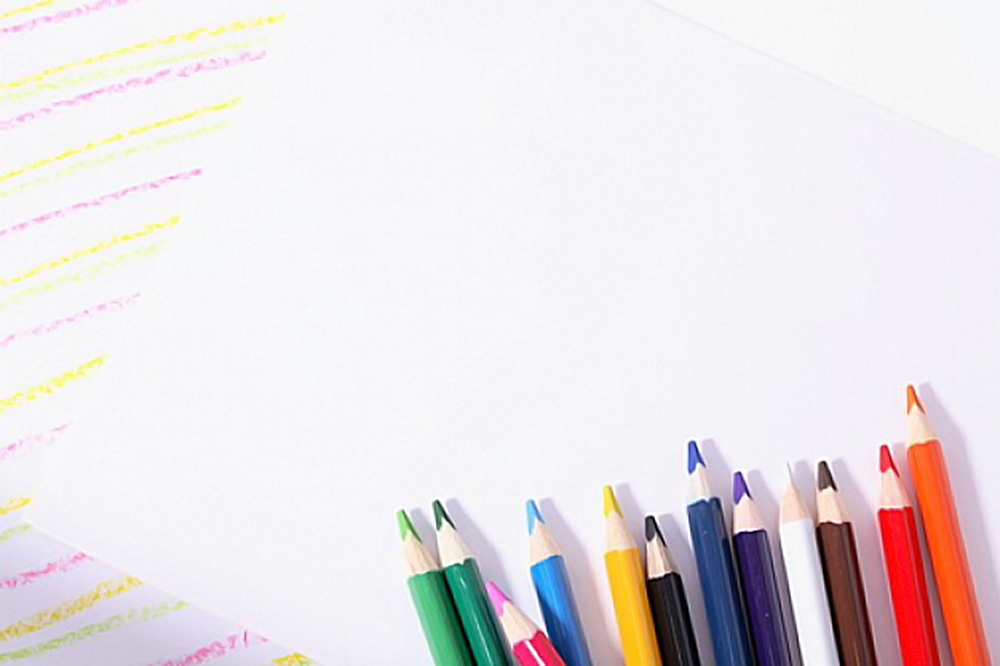 Проблема
Обеспечение взаимодействия участников образовательного процесса в формировании у воспитанников позиции созидателя в отношении своего здоровья и здоровья окружающих через инновационные формы работы.
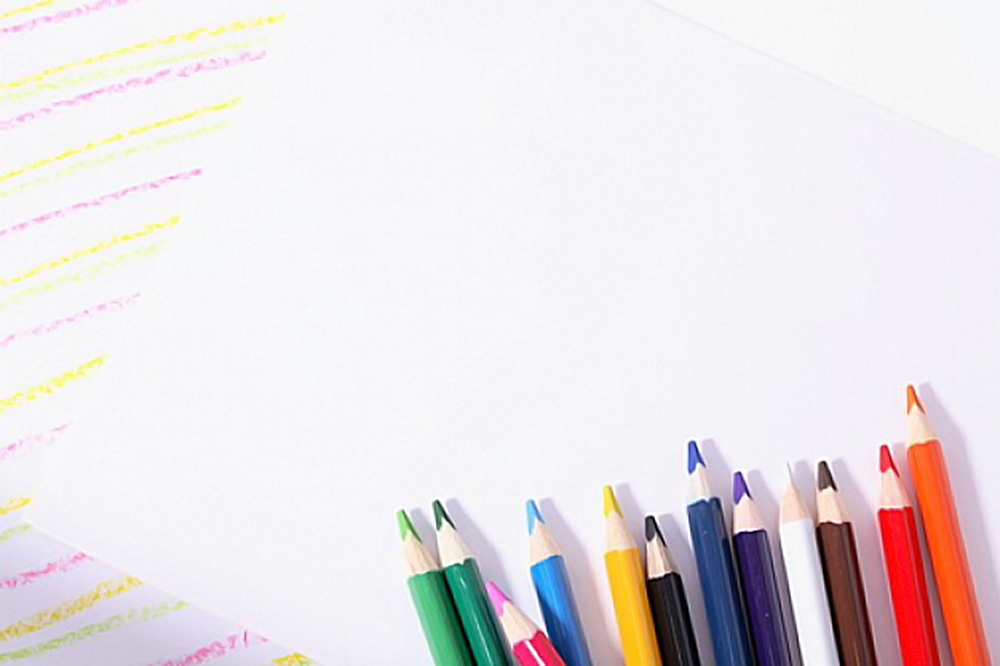 Актуальность проекта
Одна из главных задач дошкольной образовательной организации — создание условий, гарантирующих формирование и укрепление здоровья воспитанников. Решение столь глобальной задачи невозможно без использования инновационных форм работы с дошкольниками в которых дошкольник активный деятель, творец. Мультипликация — проект, дающий опыт самореализации в коммуникативной и продуктивной деятельности,  имеющий огромное значение в осмыслении жизненных ценностей.
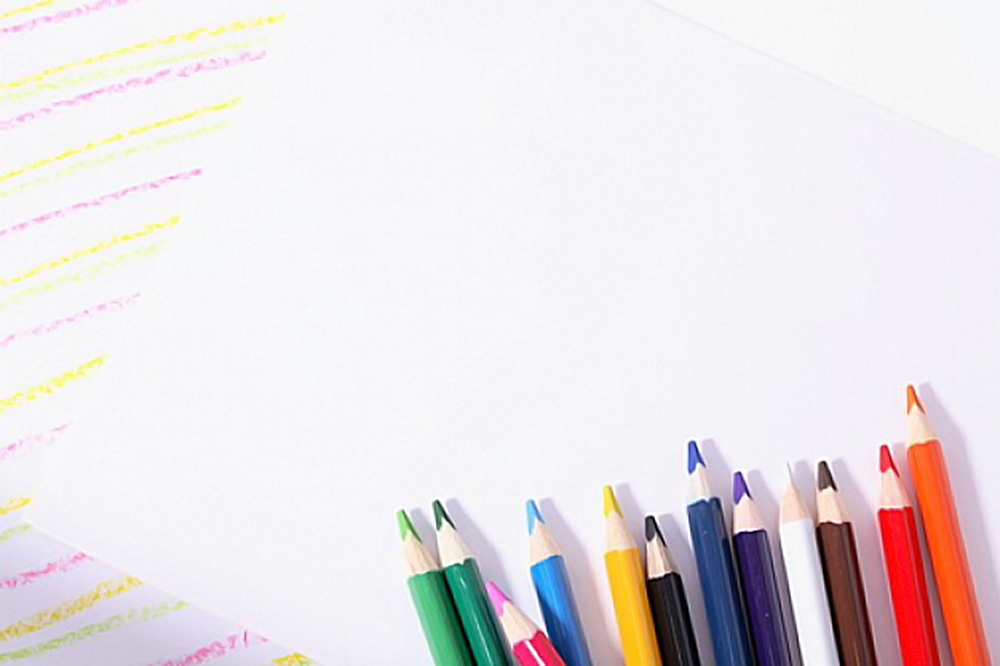 Ожидаемые результаты
Обеспечение эффективности работы по формированию основ здорового образа жизни у дошкольников в детском саду и дома; повышение активности дошкольников в реализации Маршрутов здоровья.
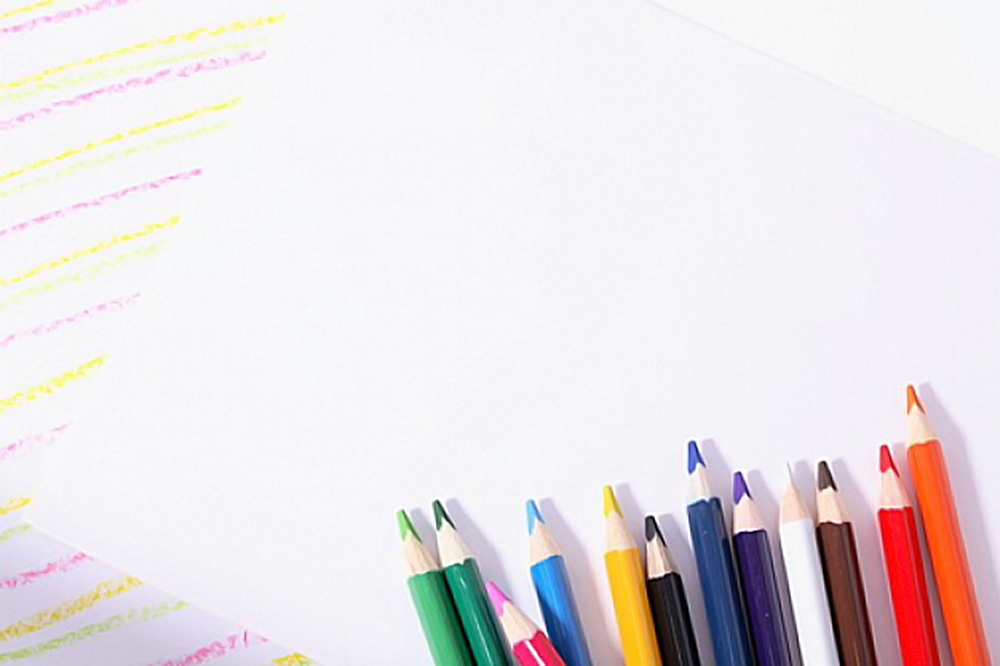 Этапы работы над мультфильмом 
1. Написание сценария (строится на основе знакомых произведений)
2. Раскадровка (рисование, составление мультсценария по сценам и по времени)
3. Изготовление фигурок персонажей, декораций и оборудования
4. Съемочный процесс
5. Монтаж отснятого материала на компьютере
6. Озвучивание
Погружение в проект
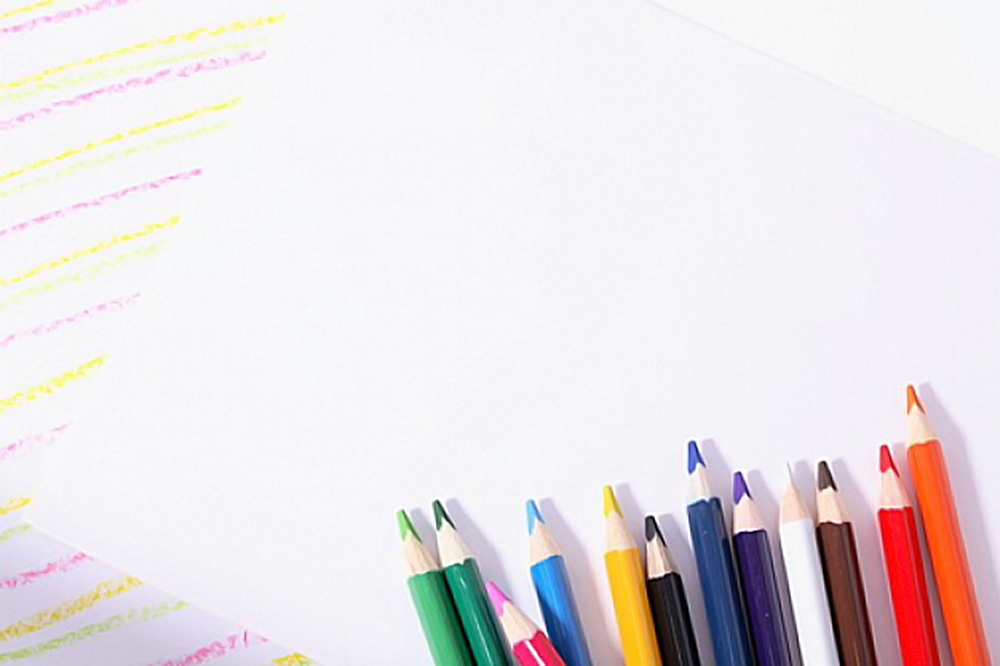 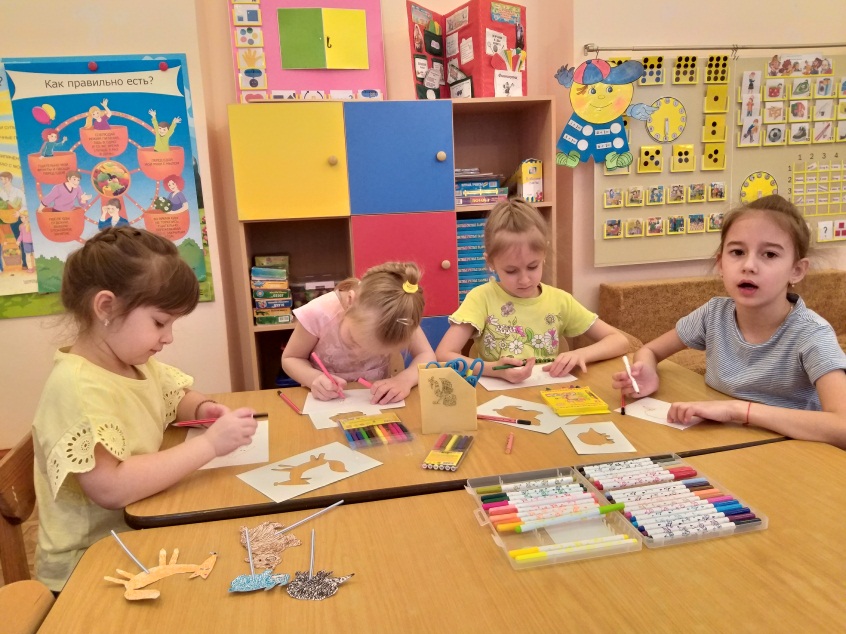 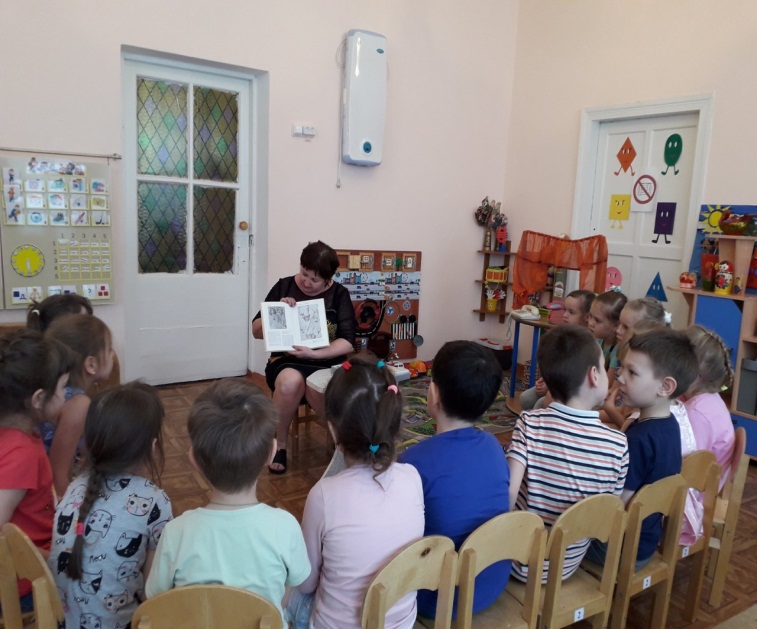 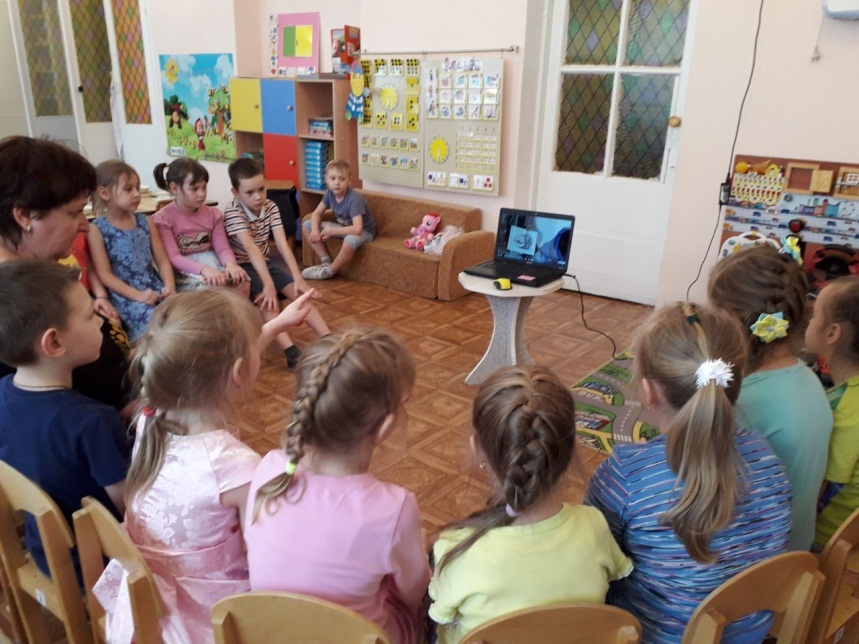 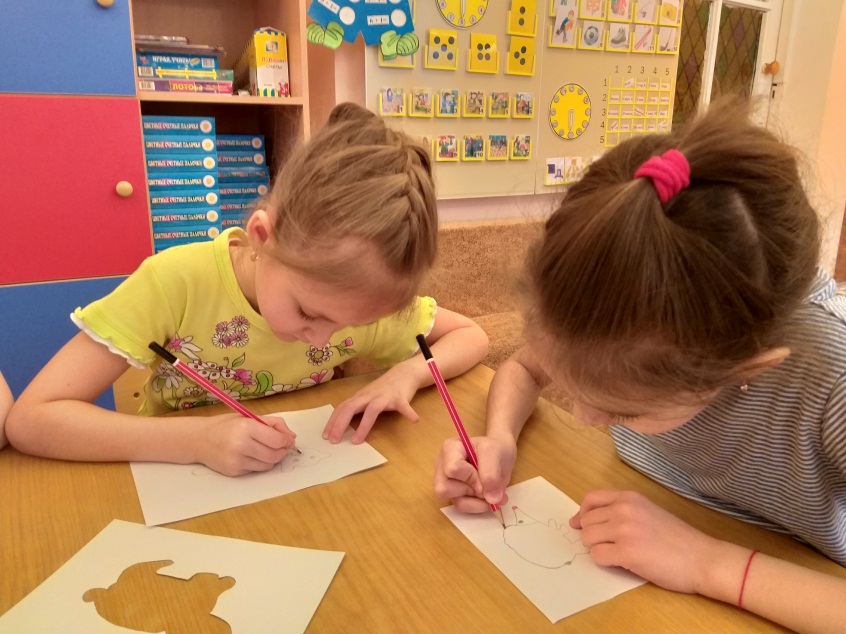 Процесс создания персонажей
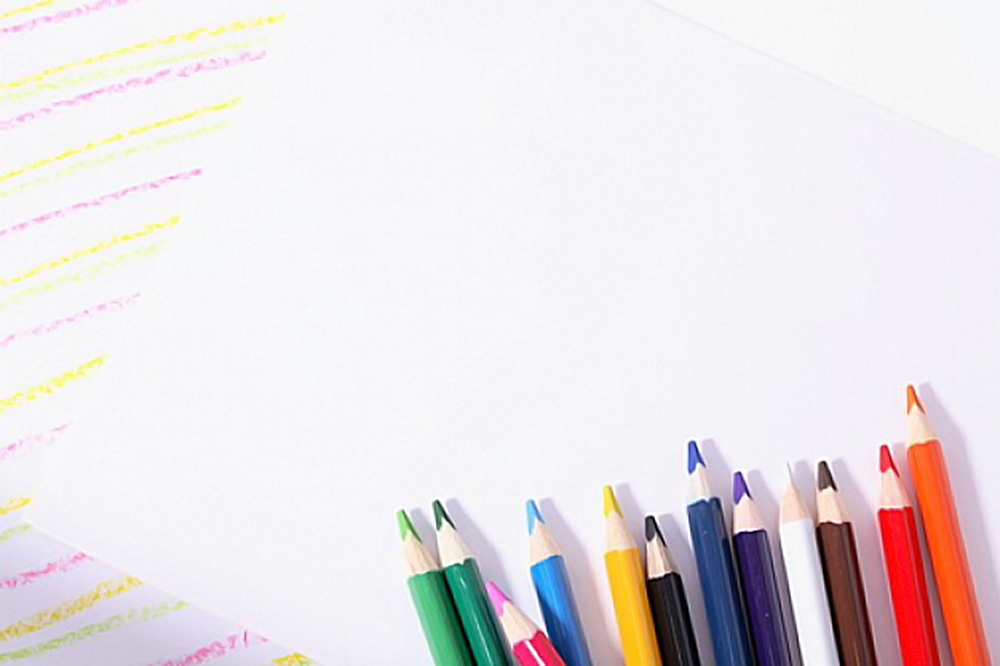 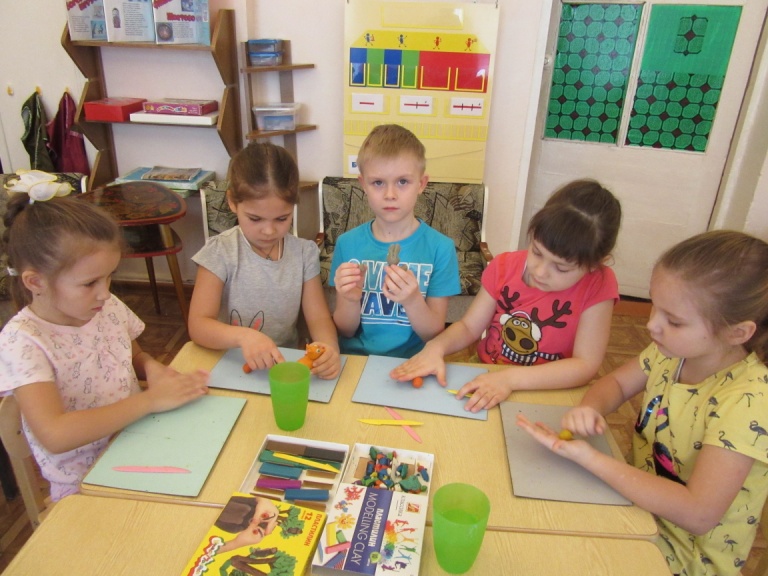 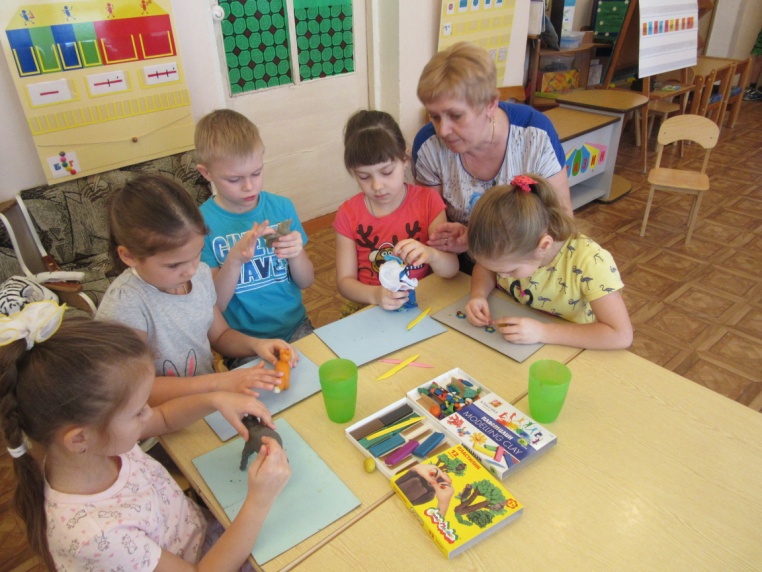 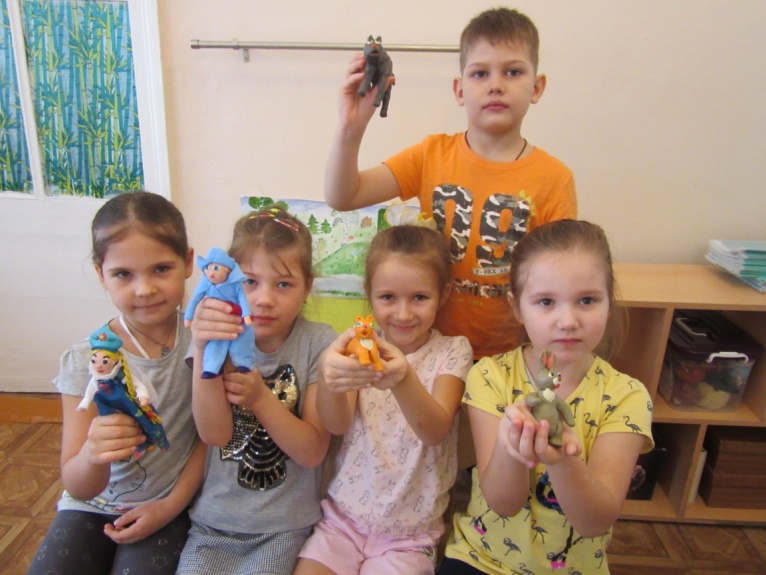 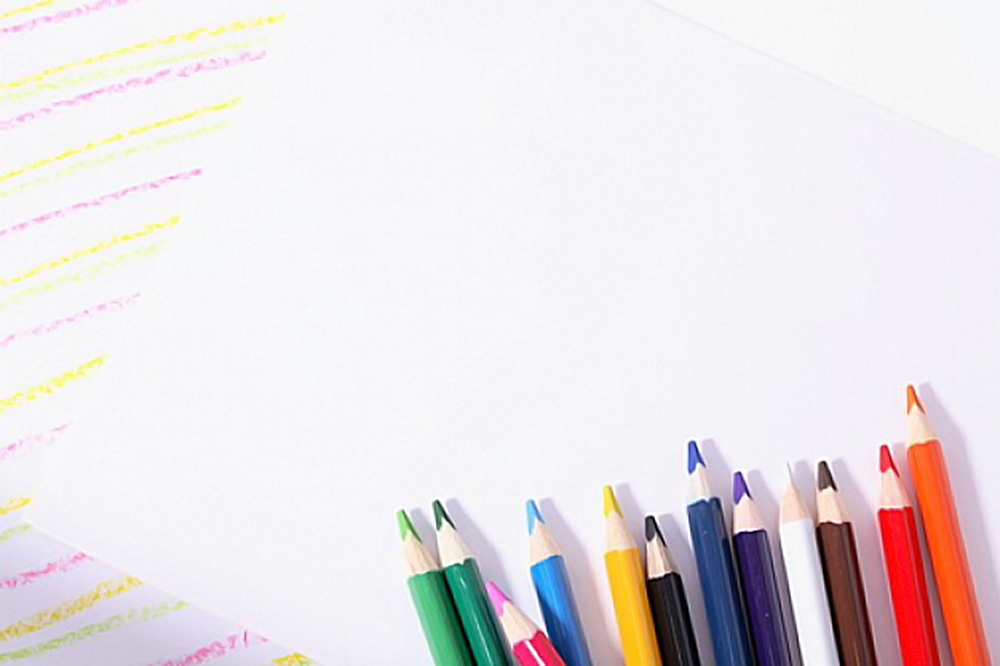 Осваиваем техники для разнообразия изобразительной деятельности
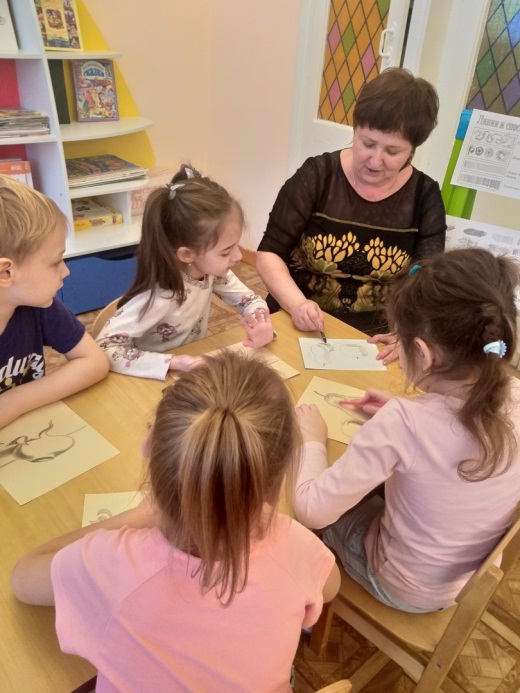 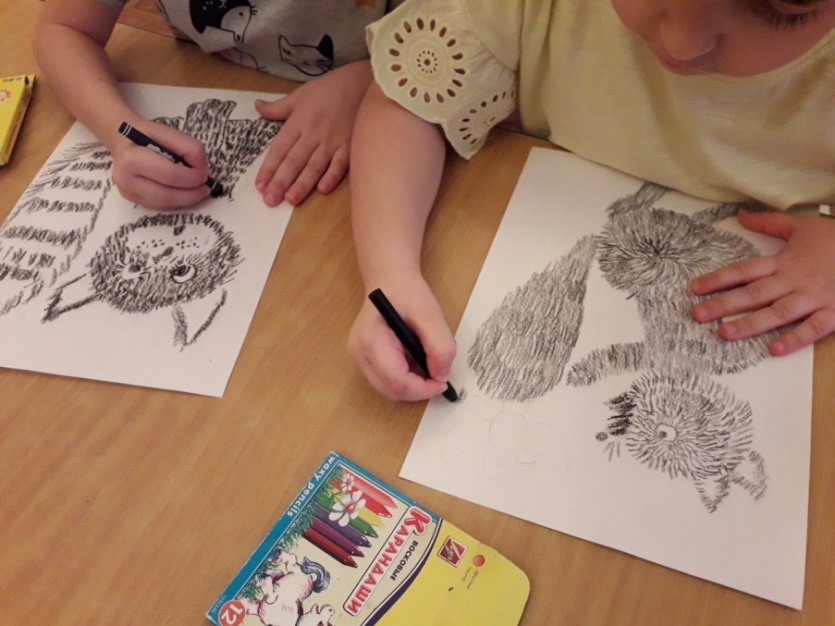 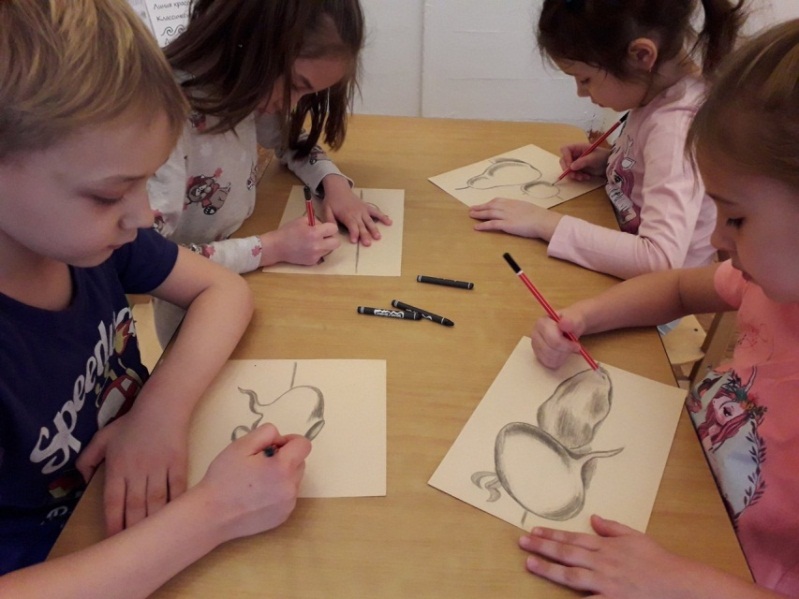 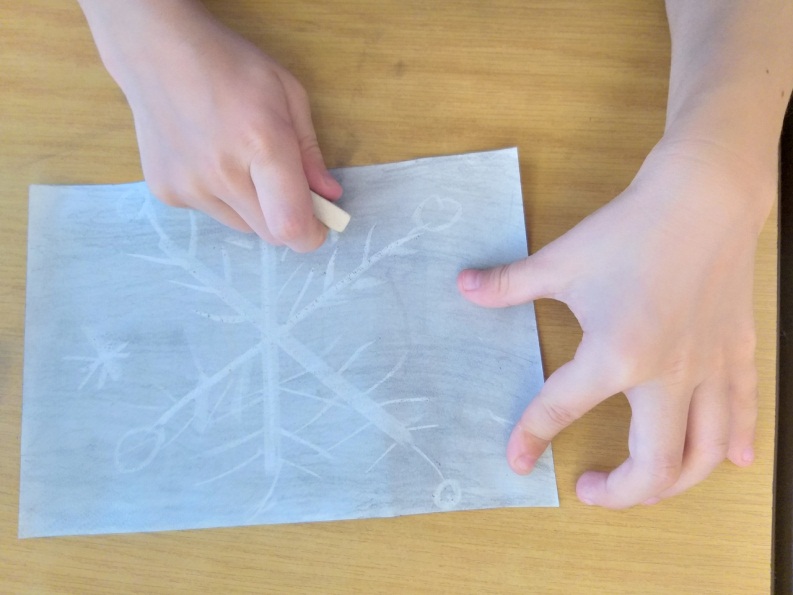 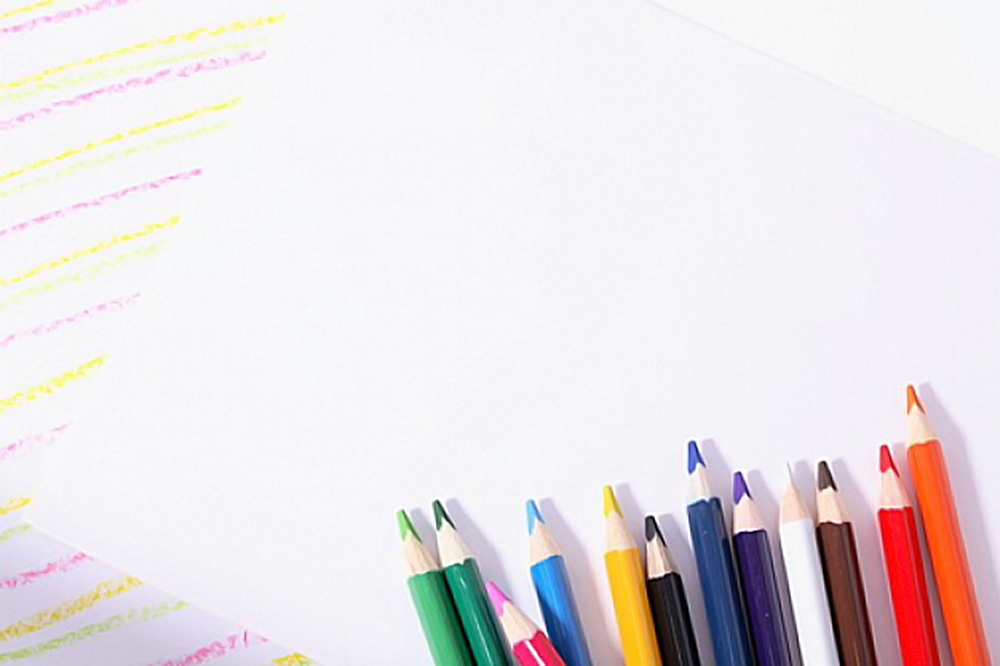 Книжка-малышка по мотивам сказки В.Н. Бондаренко Где здоровье медвежье
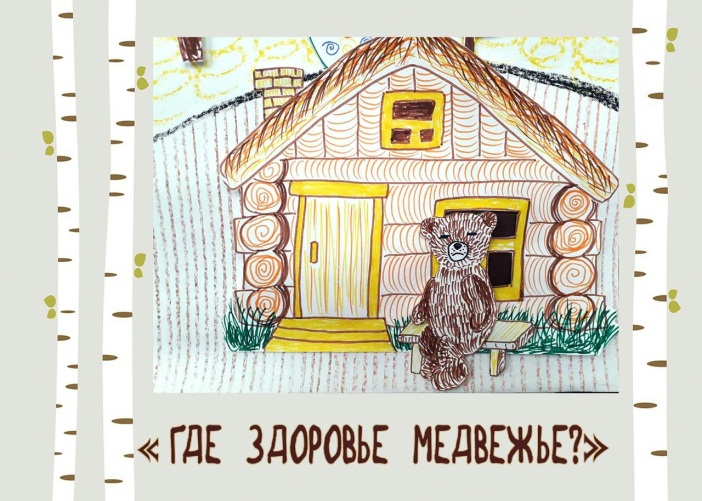 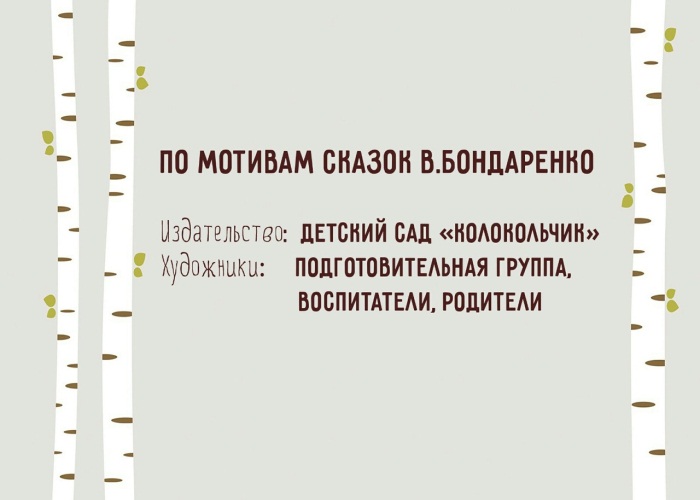 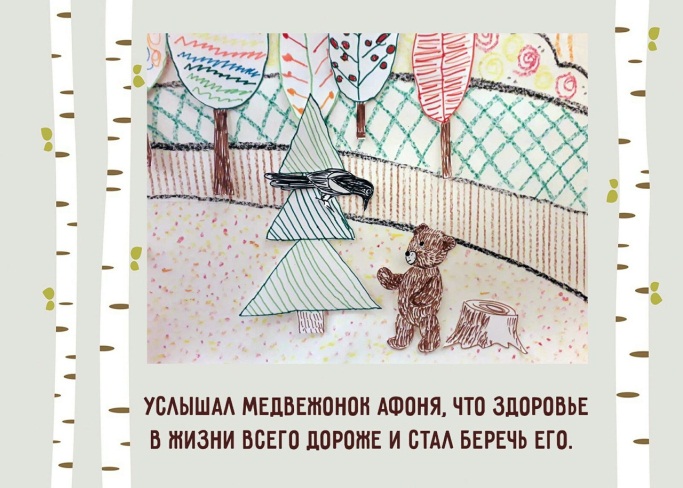 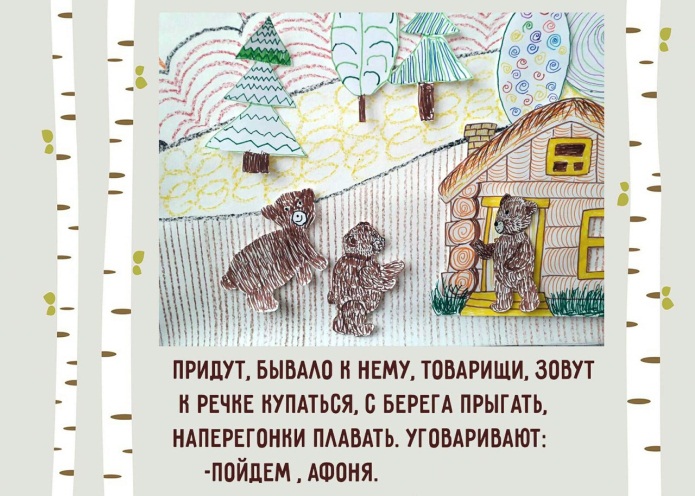 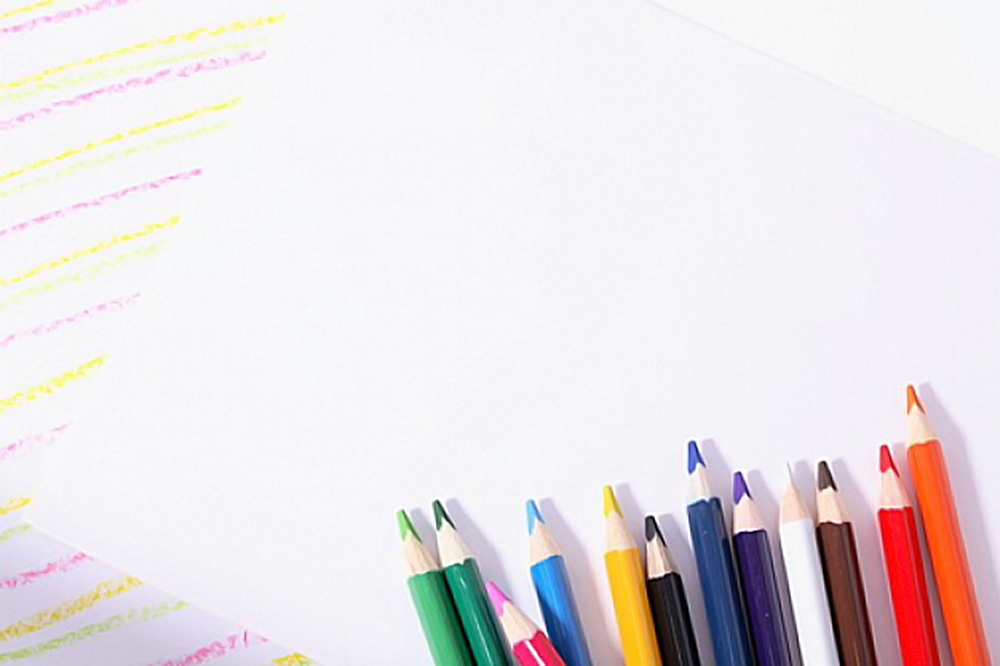 Самостоятельное творчество
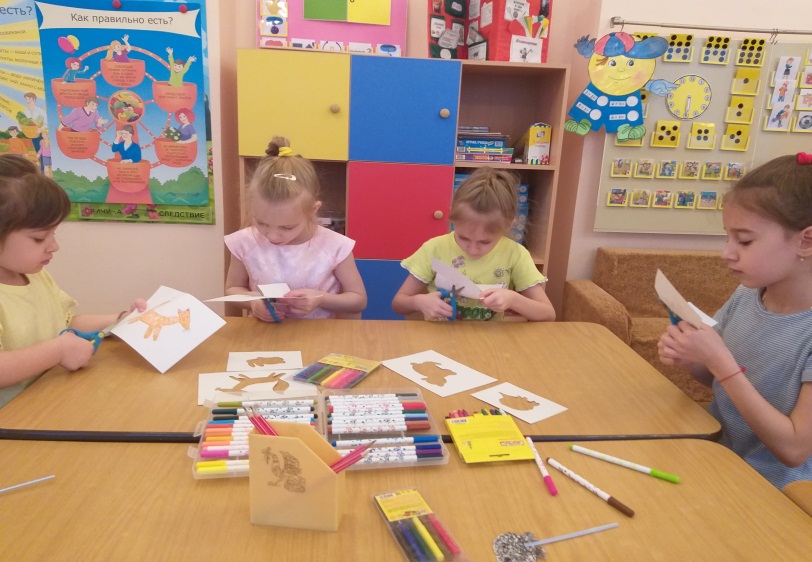 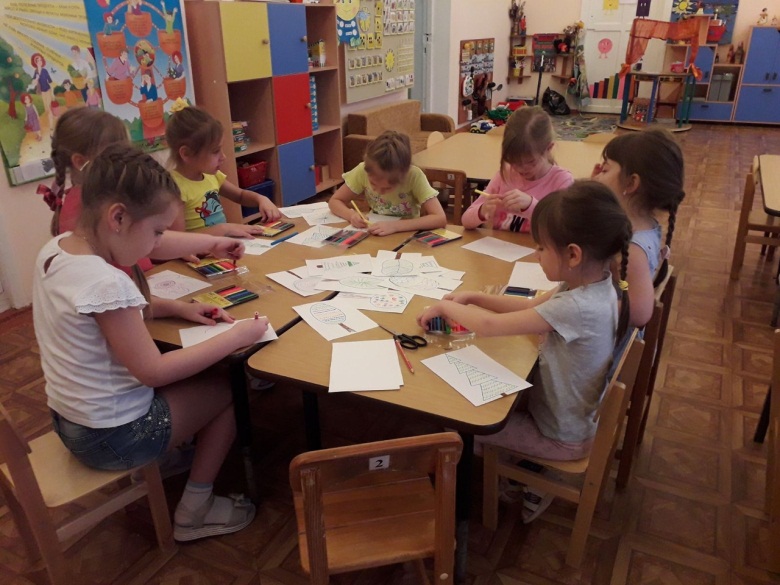 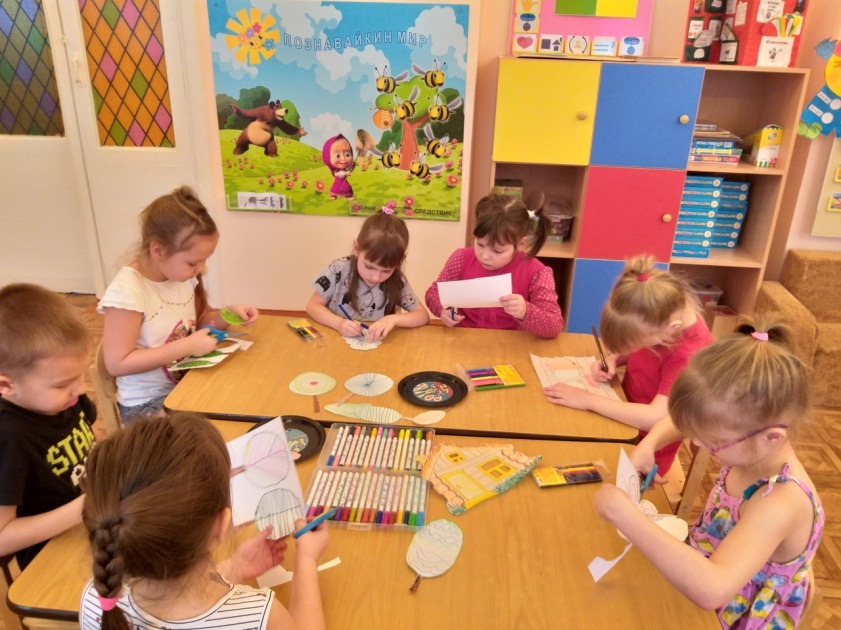 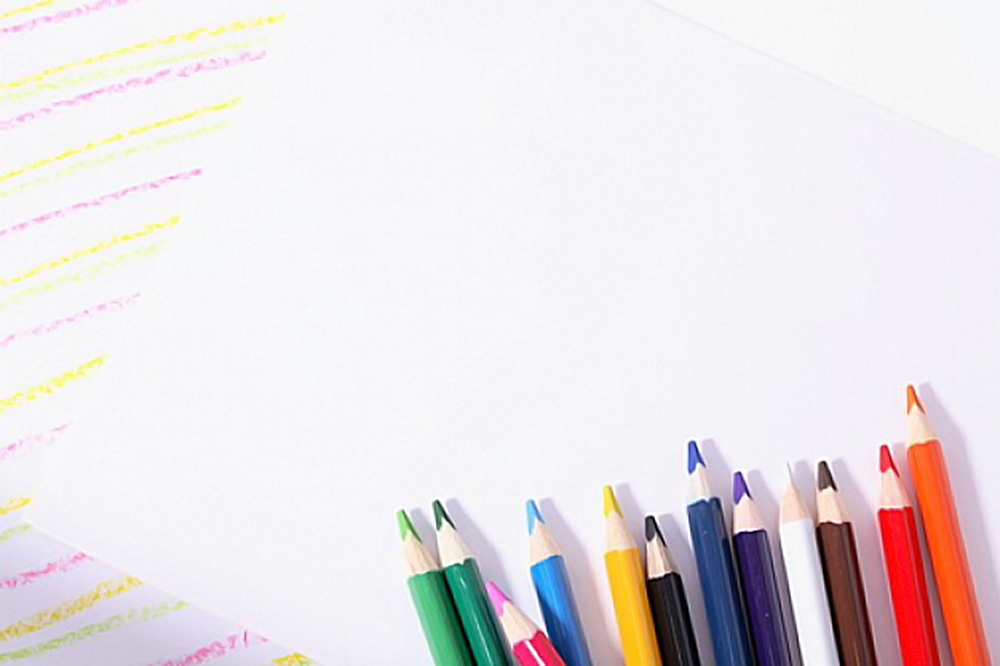 Подготовка  к выставке рисунков  по теме недели «Что за прелесть эти сказки!»
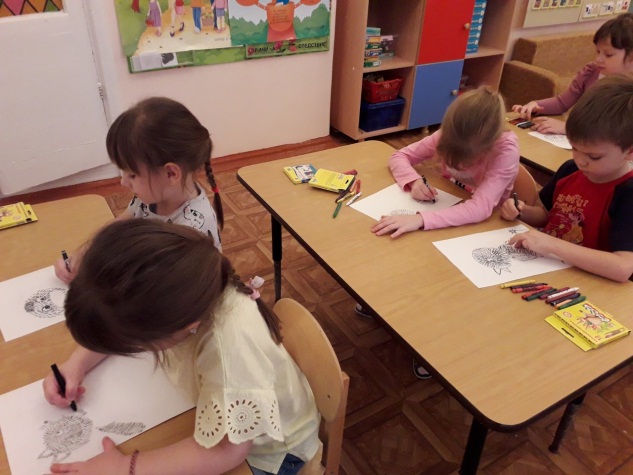 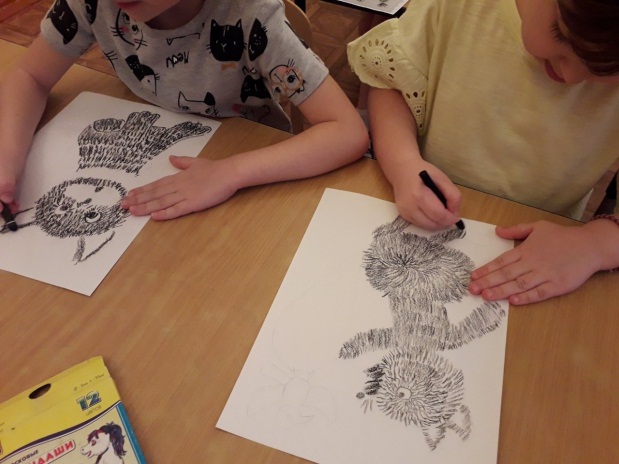 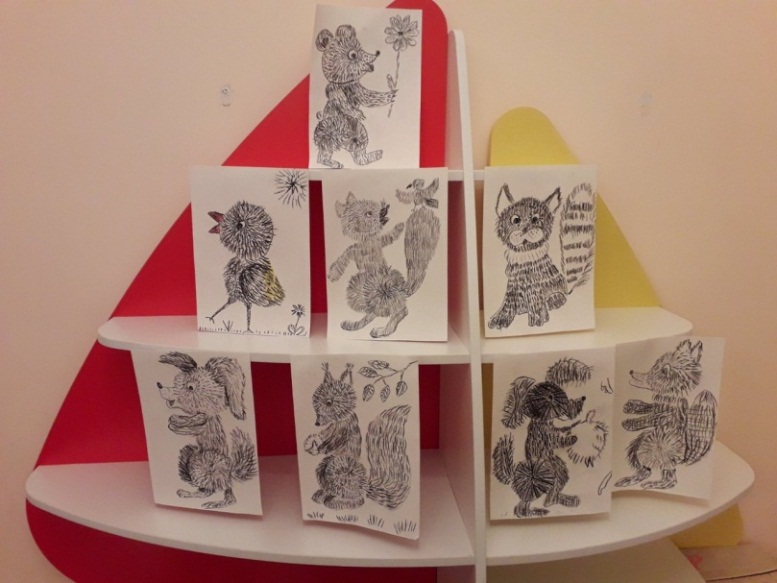 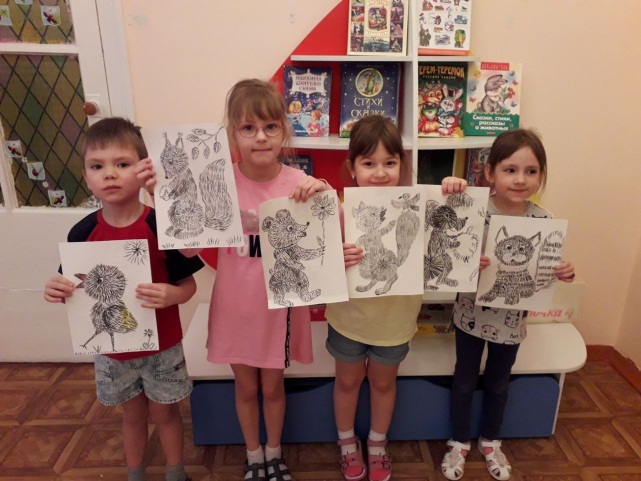 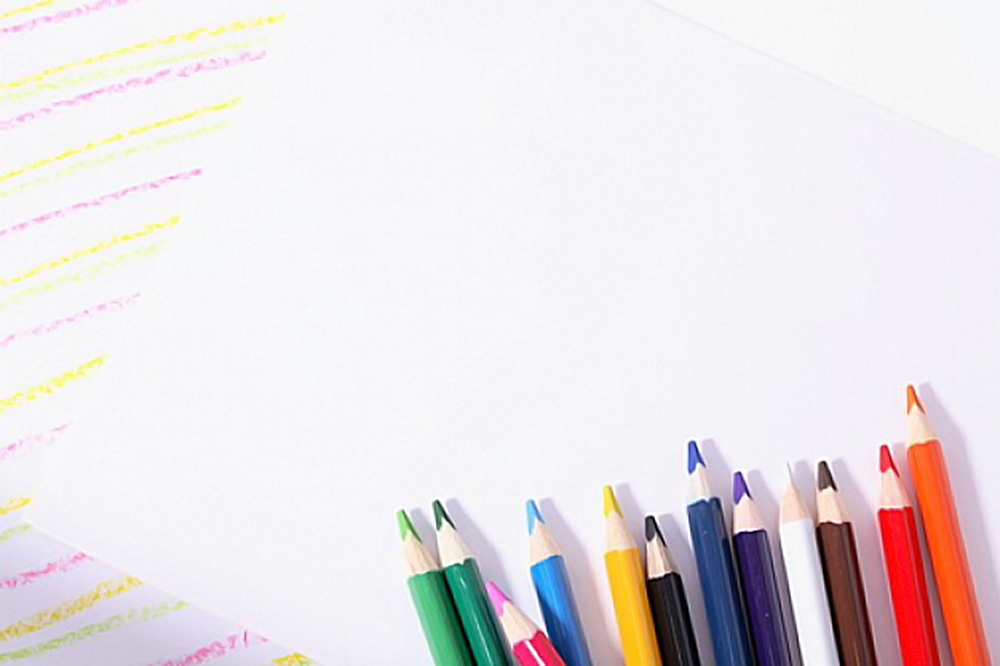 Продуктивная деятельность по изготовлению героев сказки
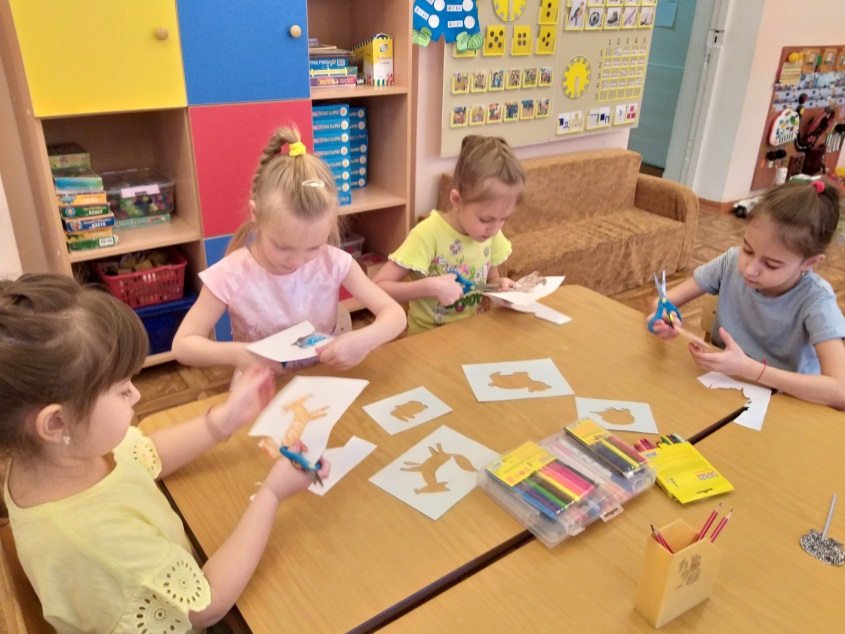 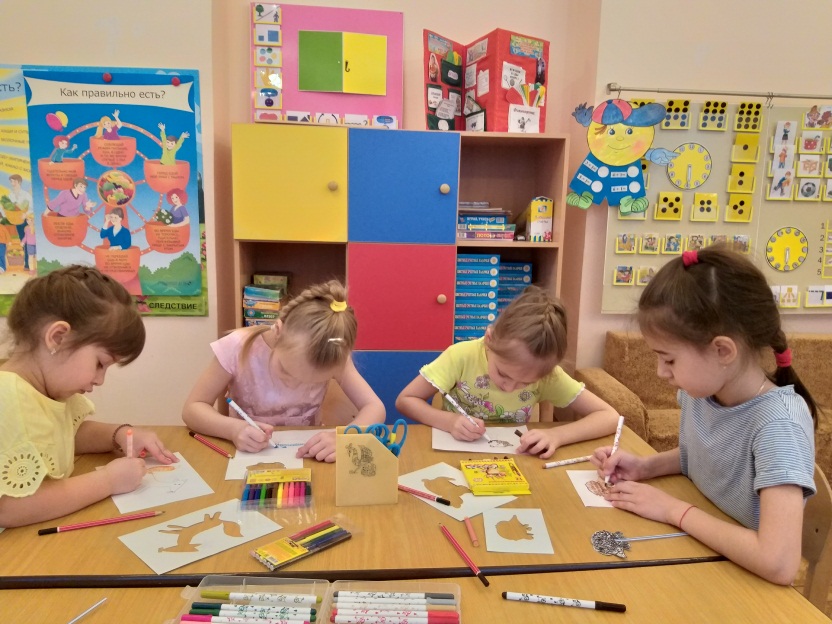 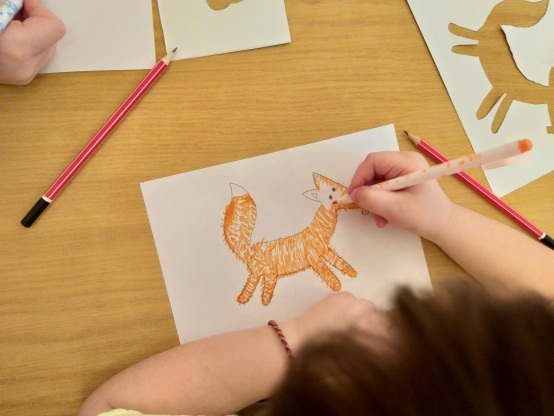 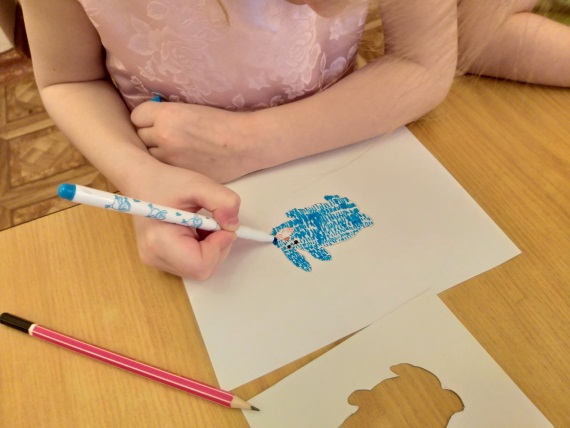 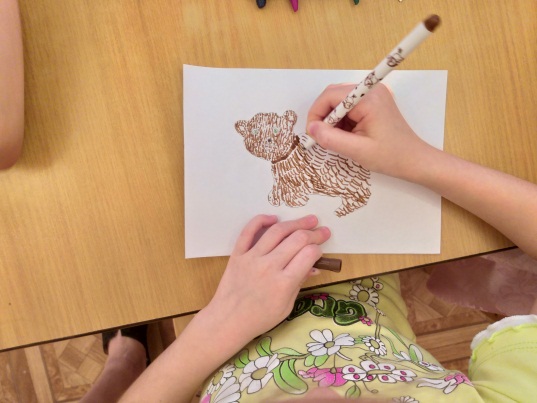 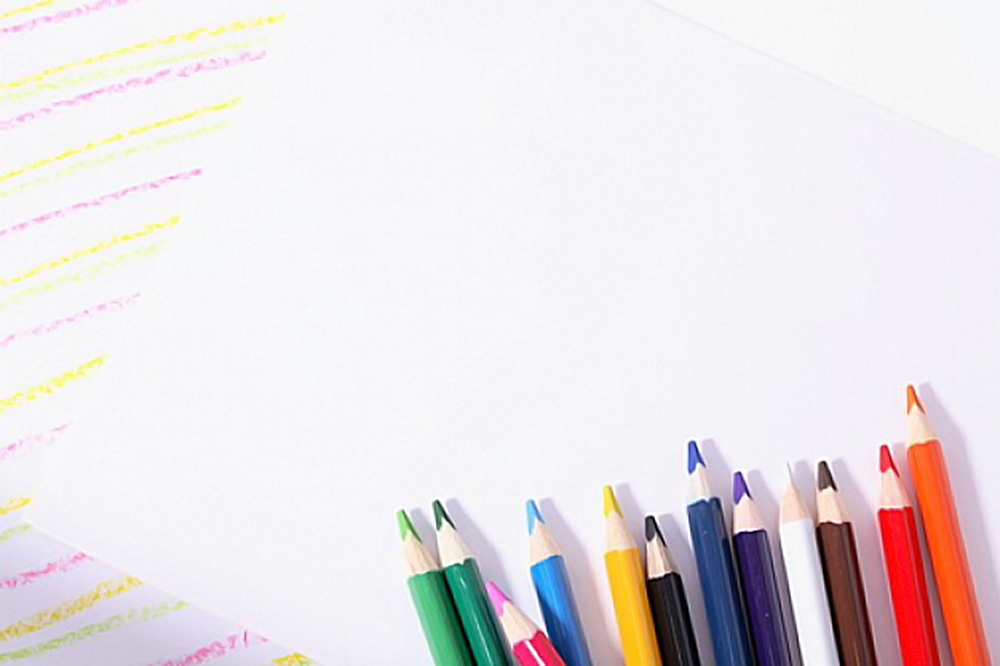 Герои мультфильмов
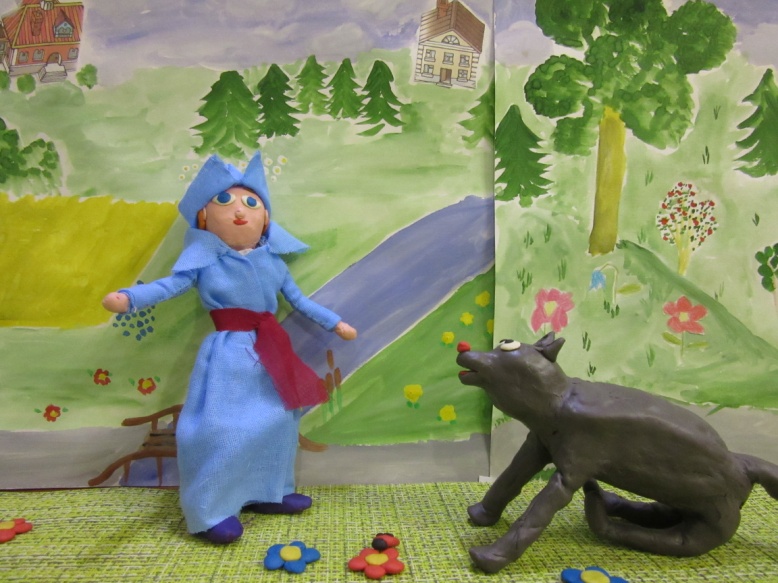 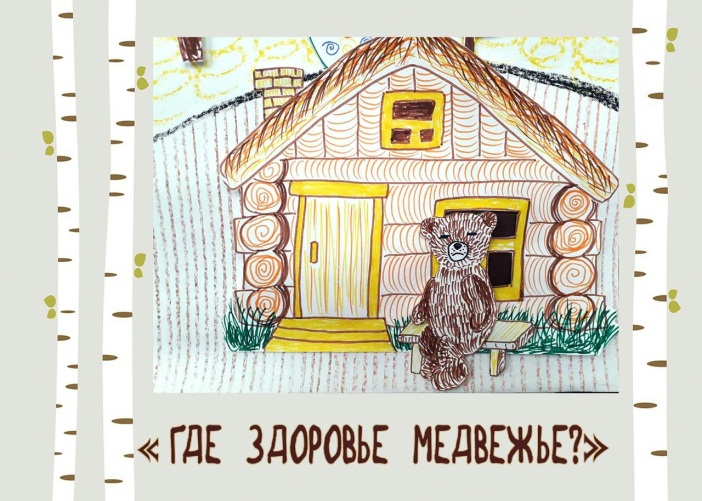 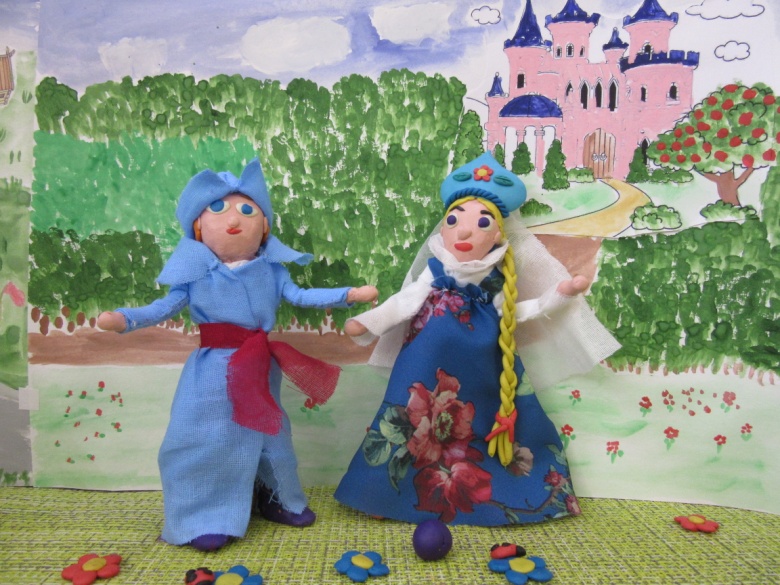 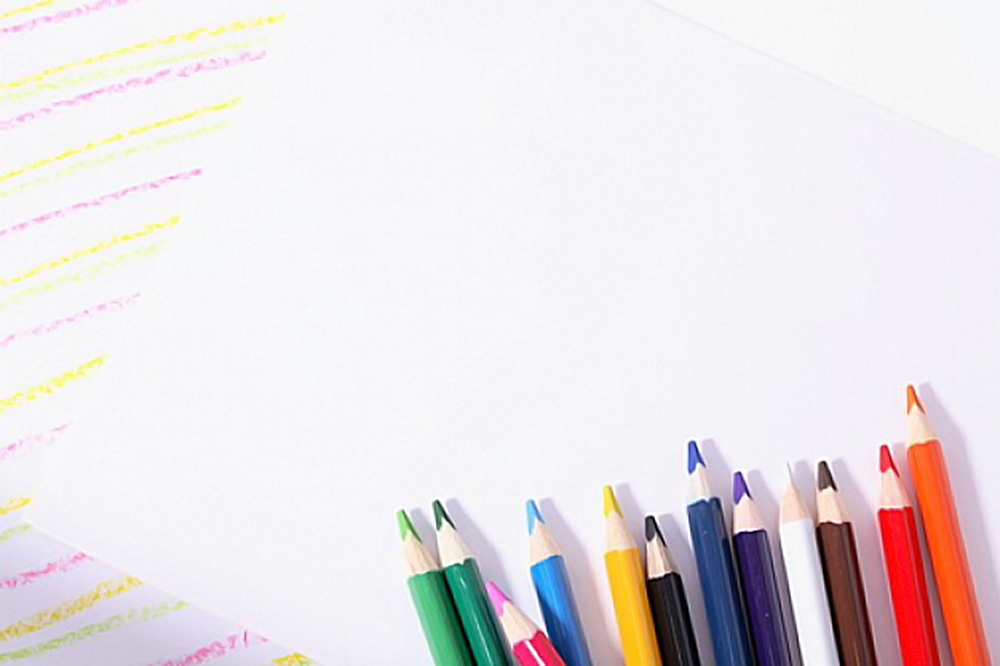 Оформление, подготовка декораций  для книжки-малышки и мультфильма
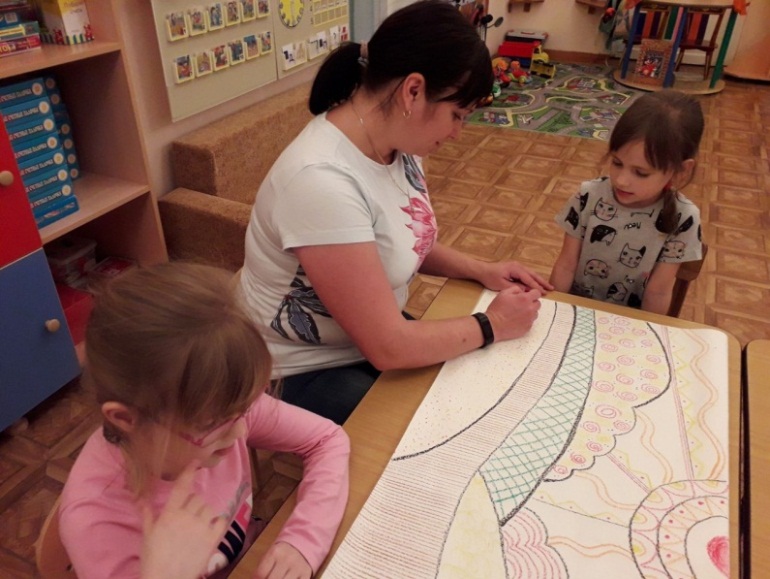 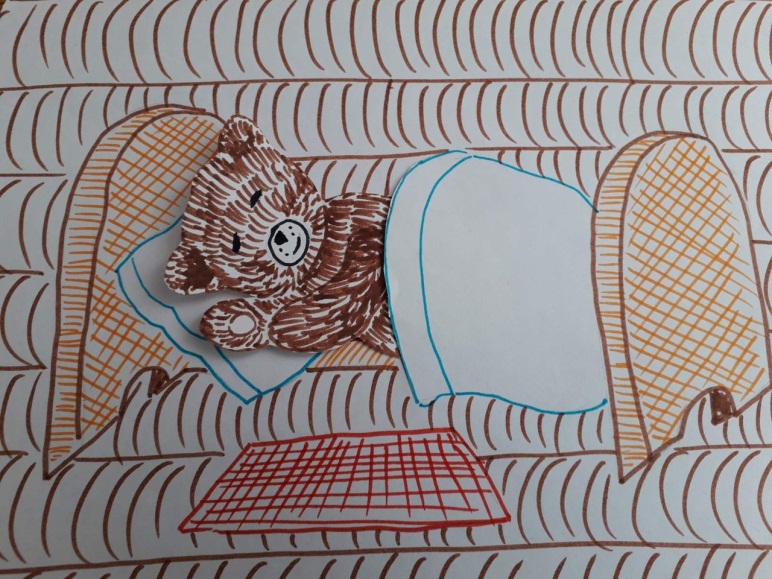 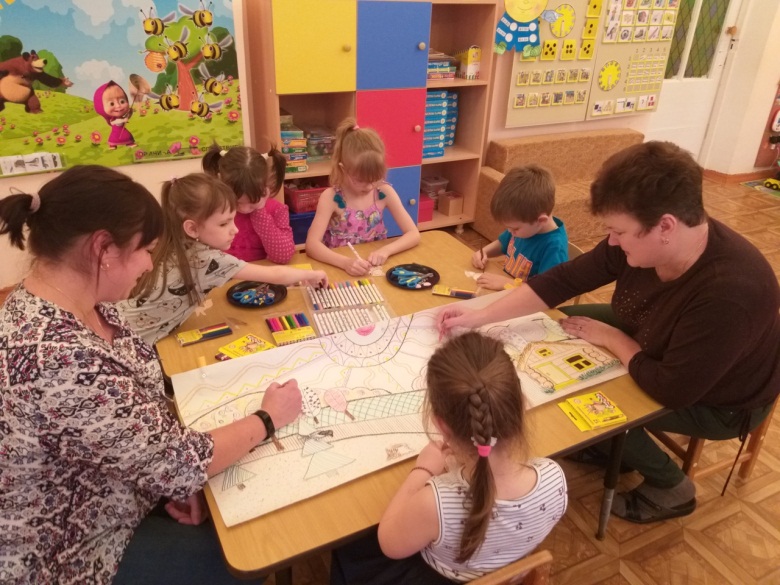 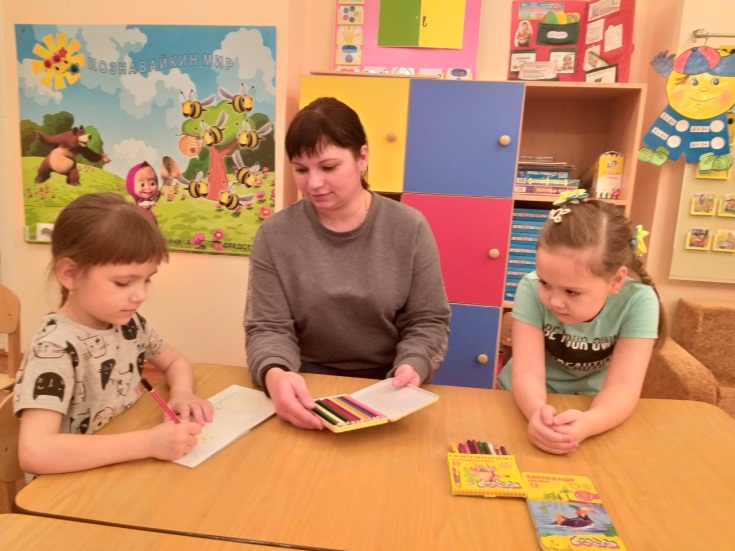 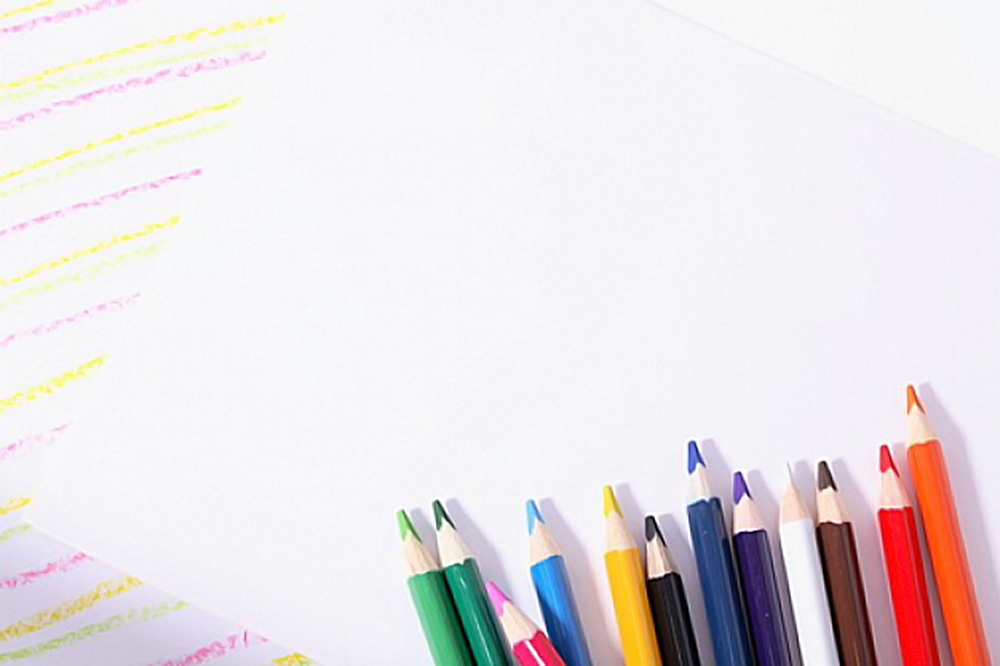 Играем с героями будущего мультфильма
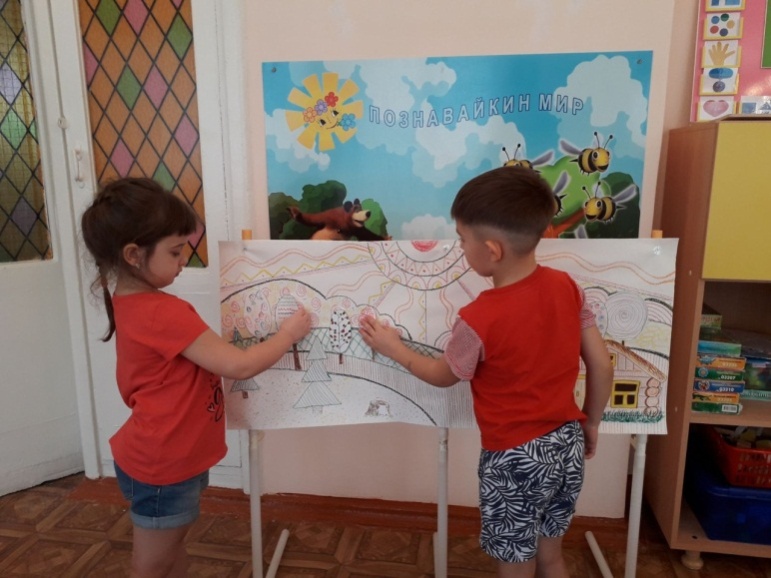 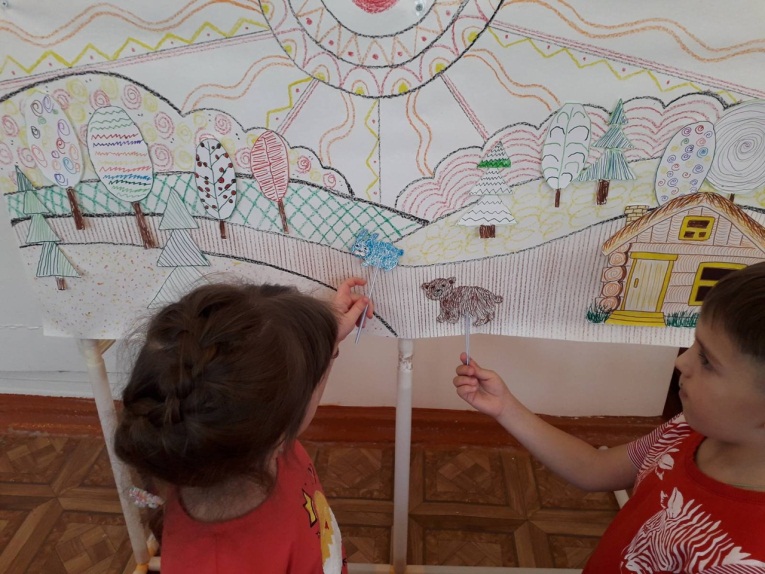 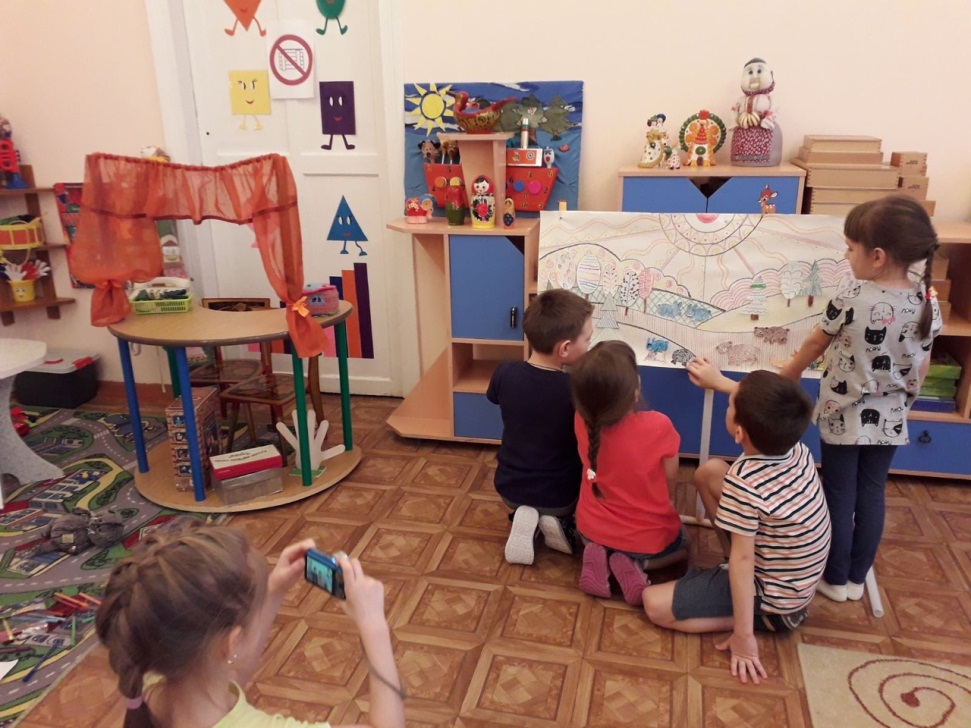 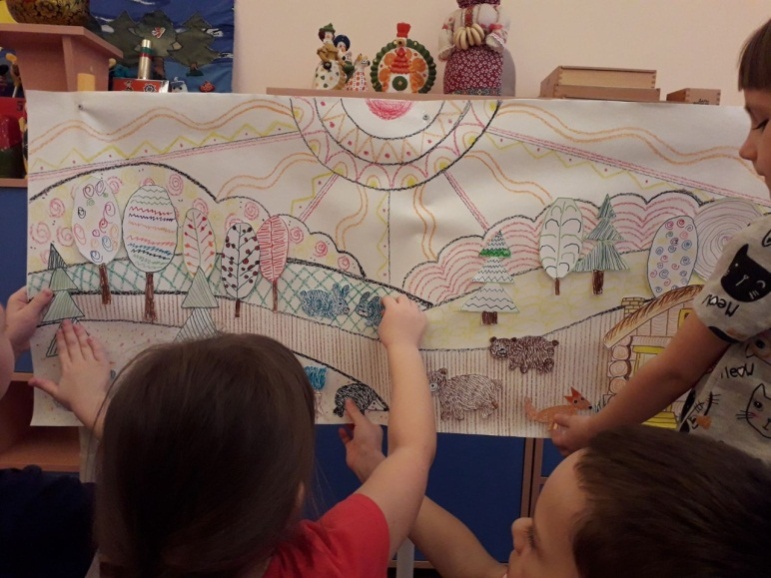 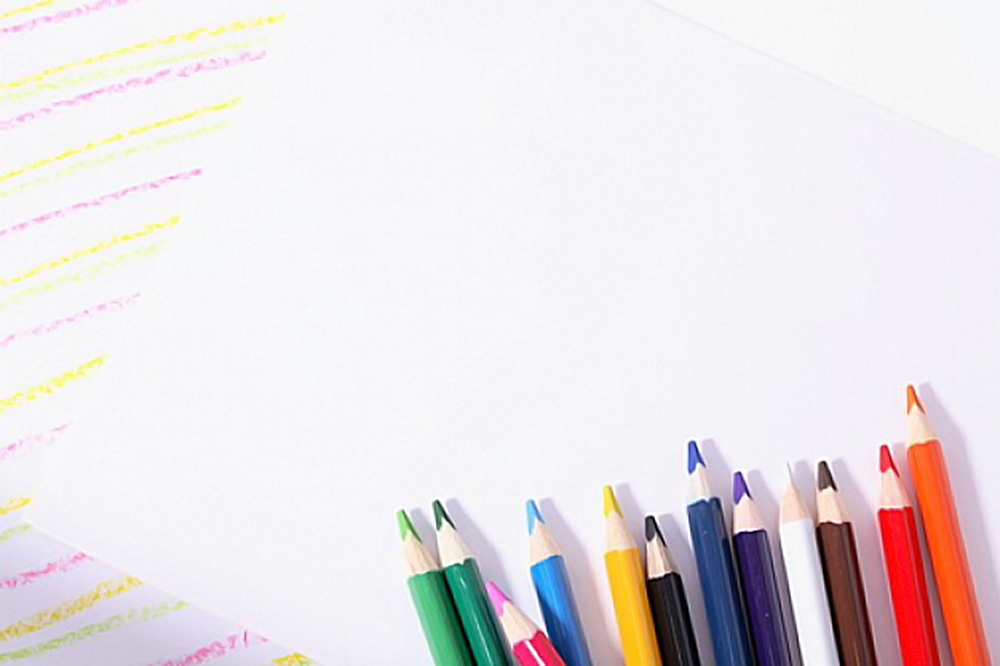 «Первый спектакль»
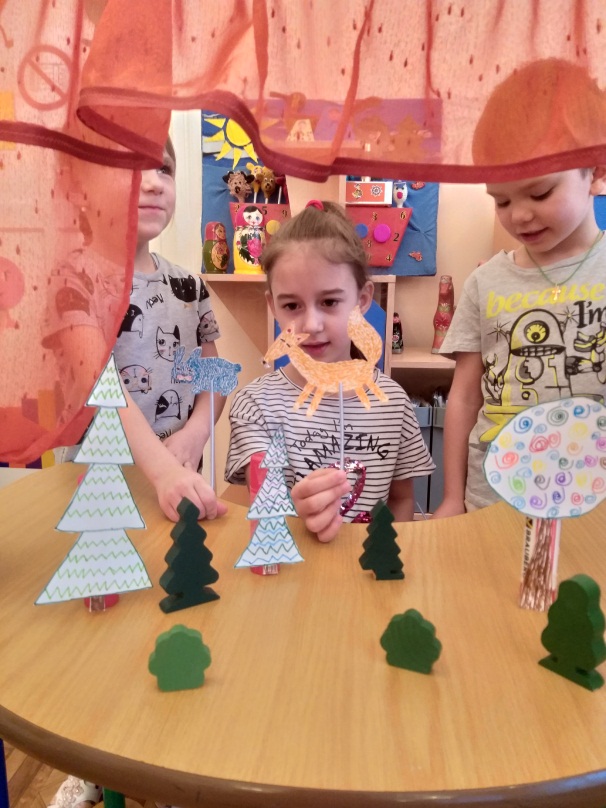 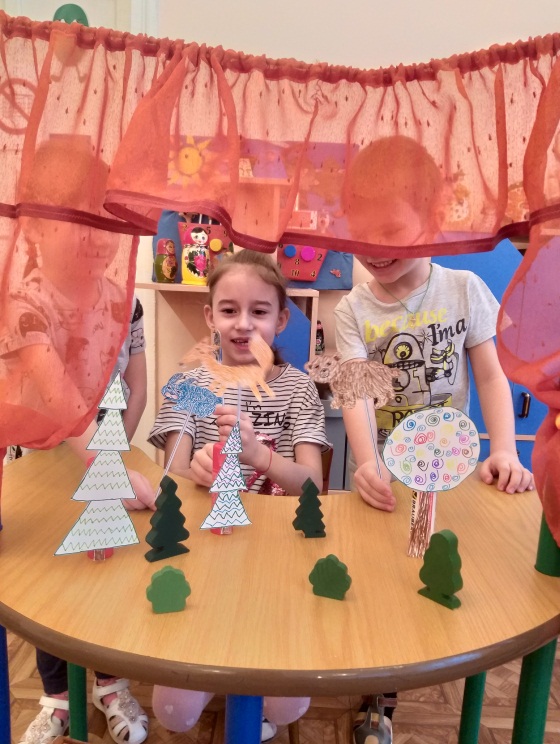 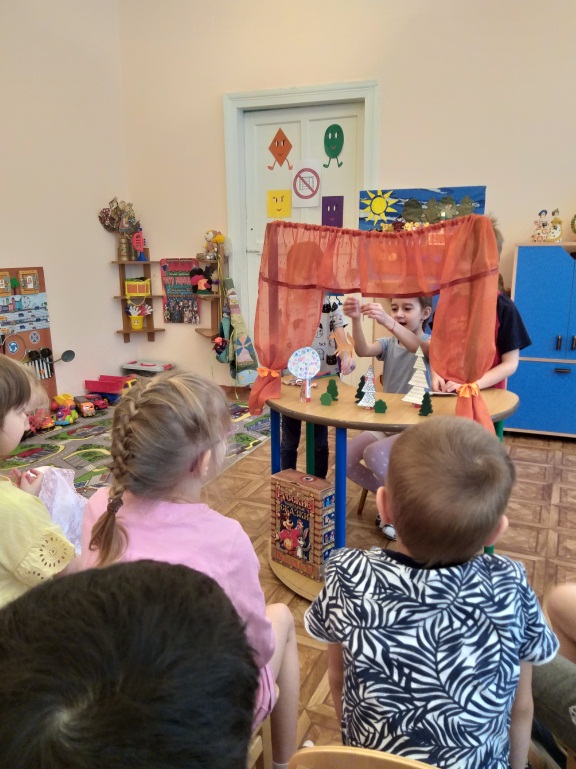 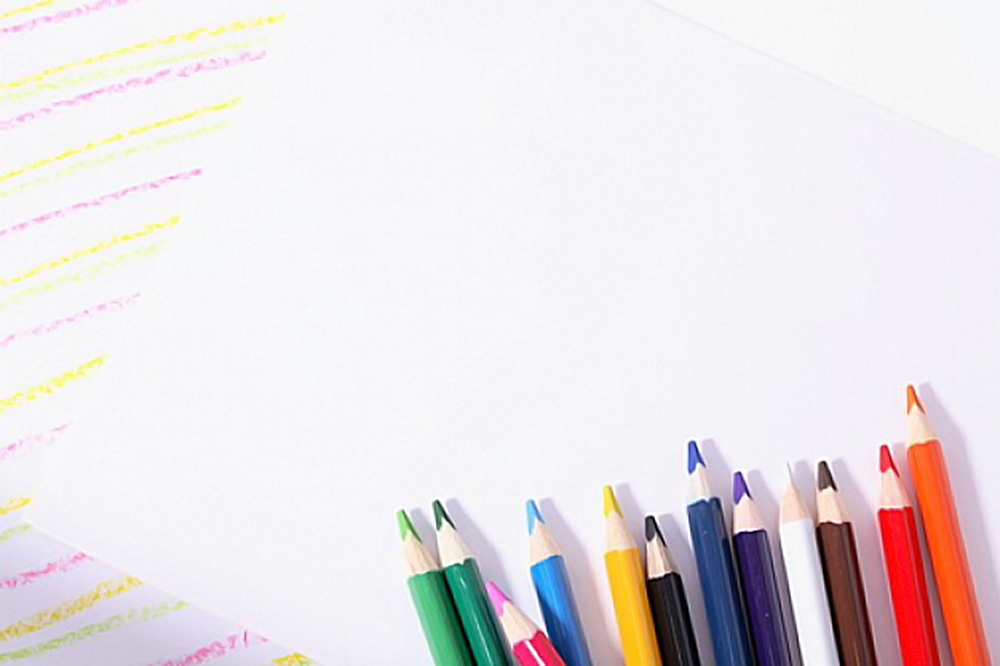 Тренировка в передвижении персонажей  и съёмке
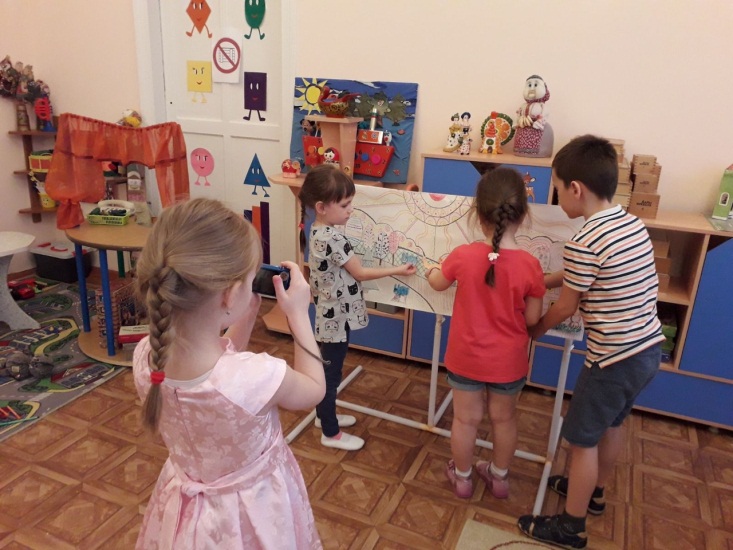 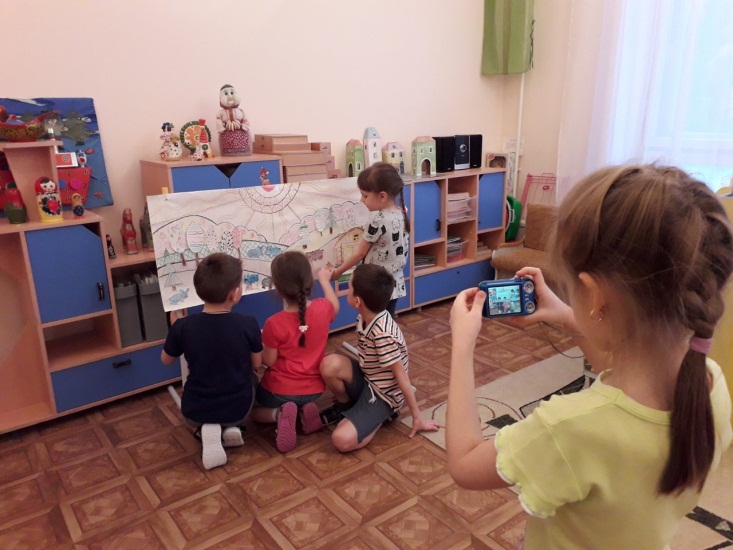 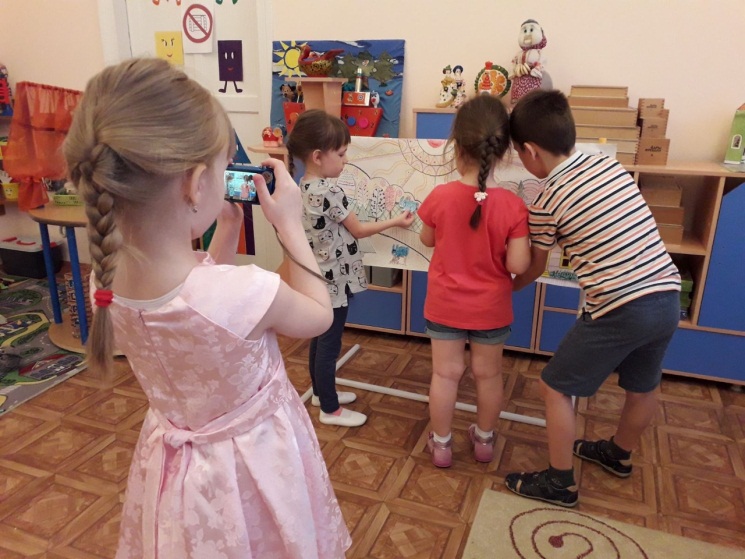 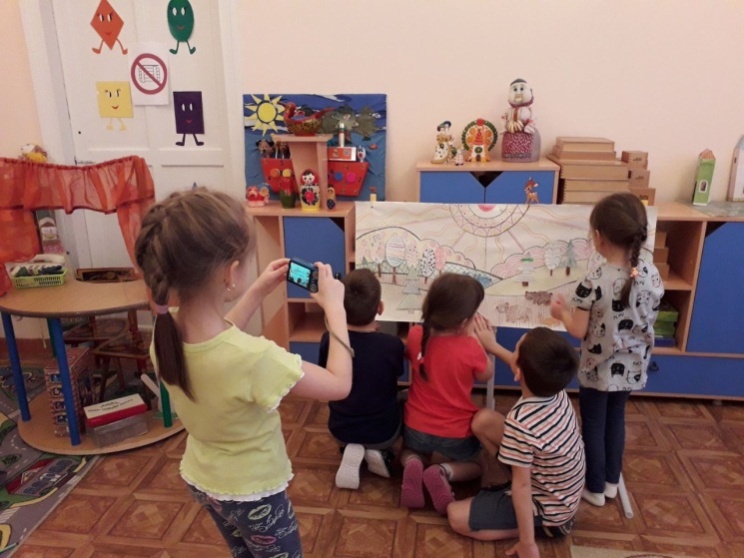 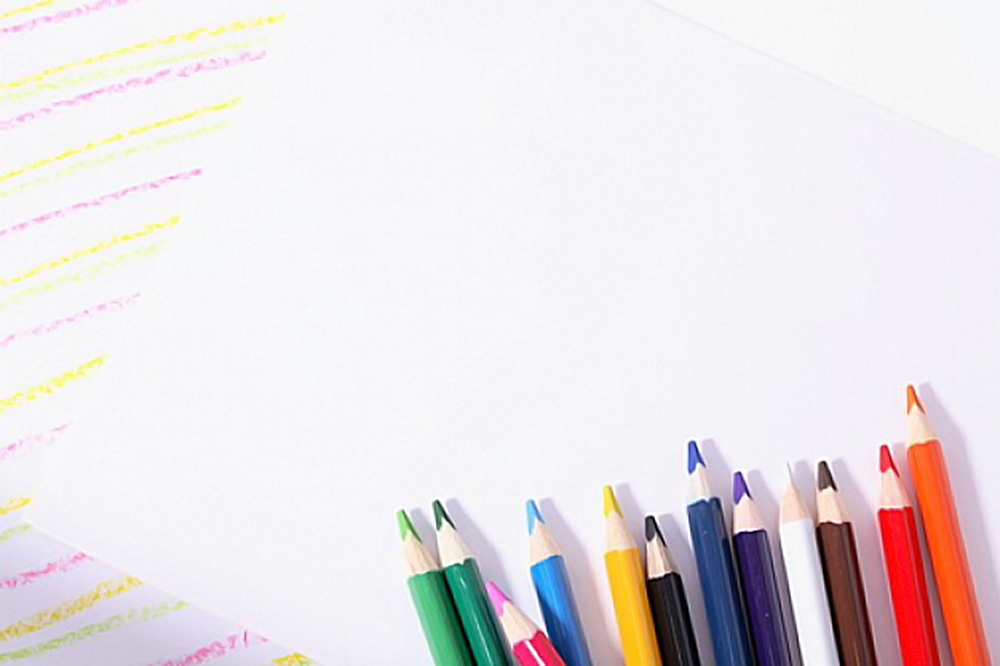 Покадровая съемка мультфильма
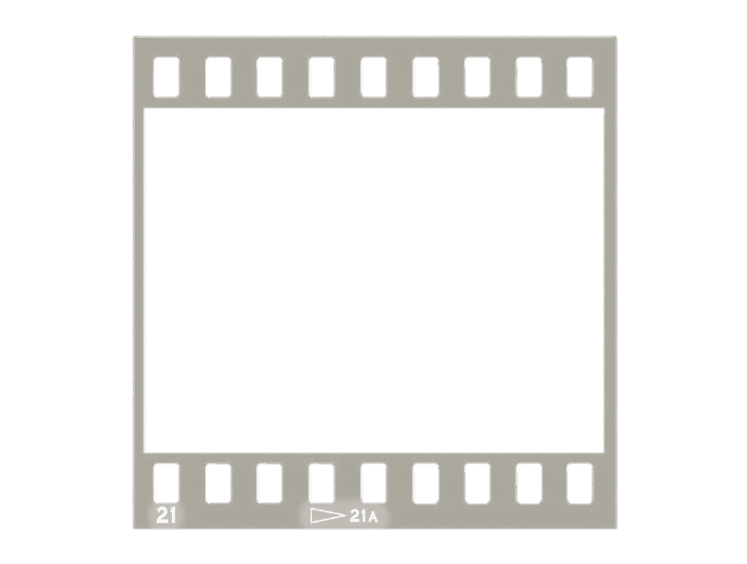 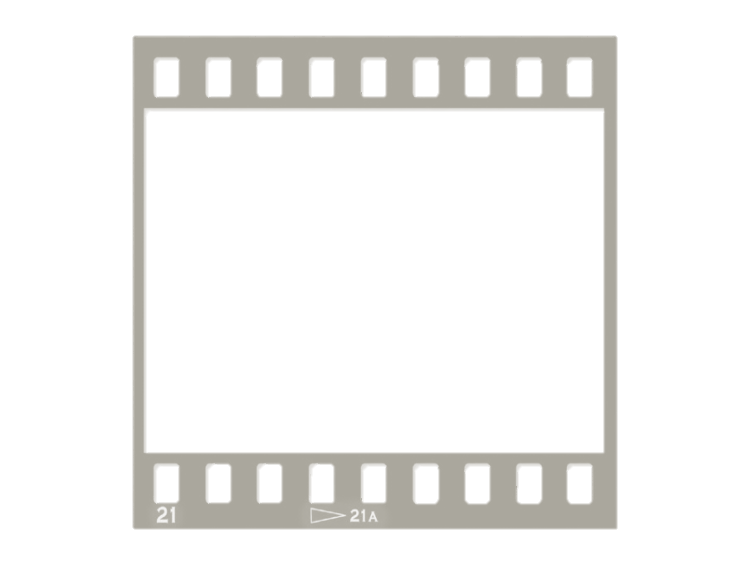 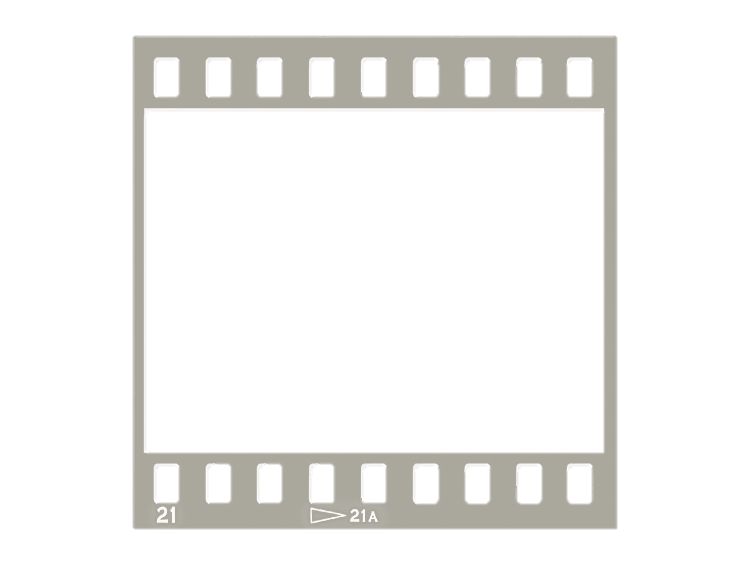 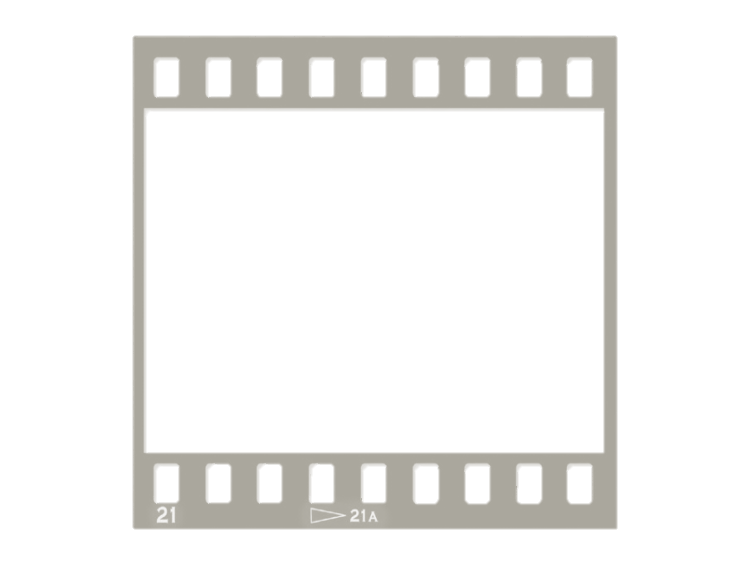 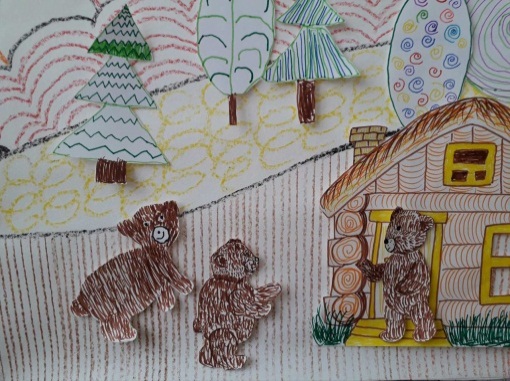 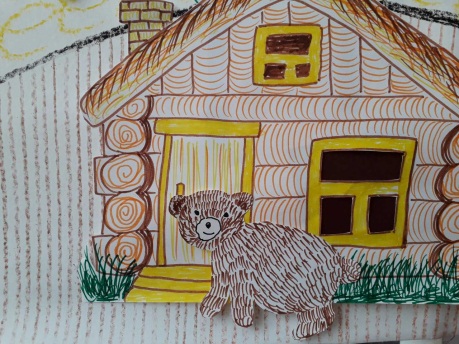 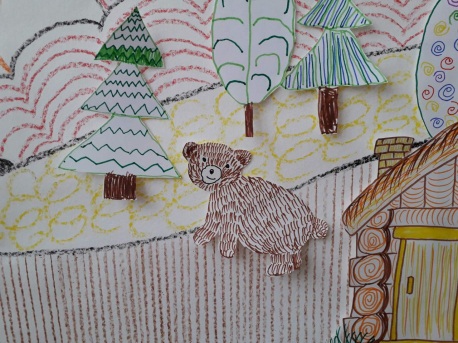 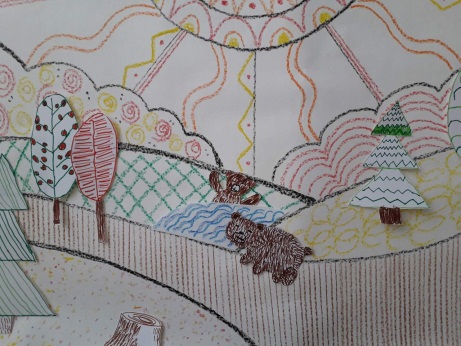 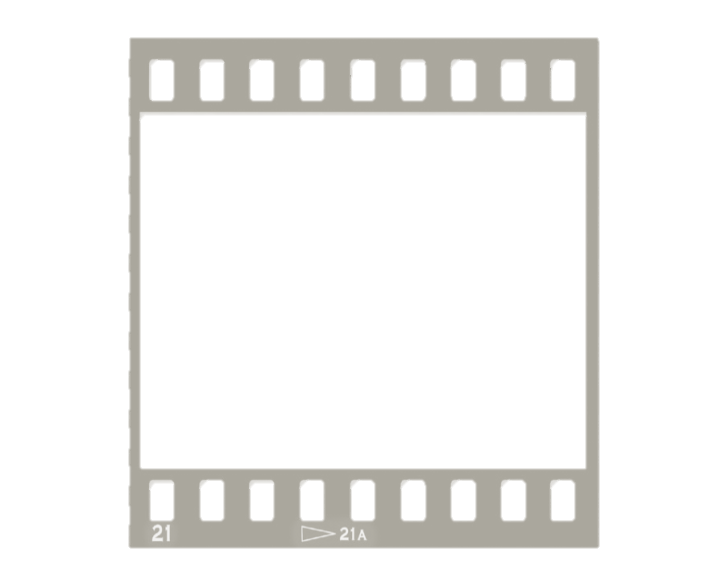 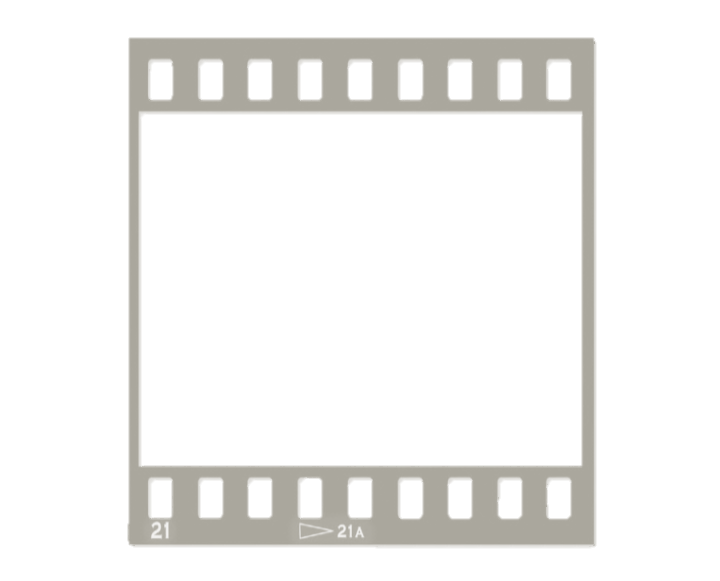 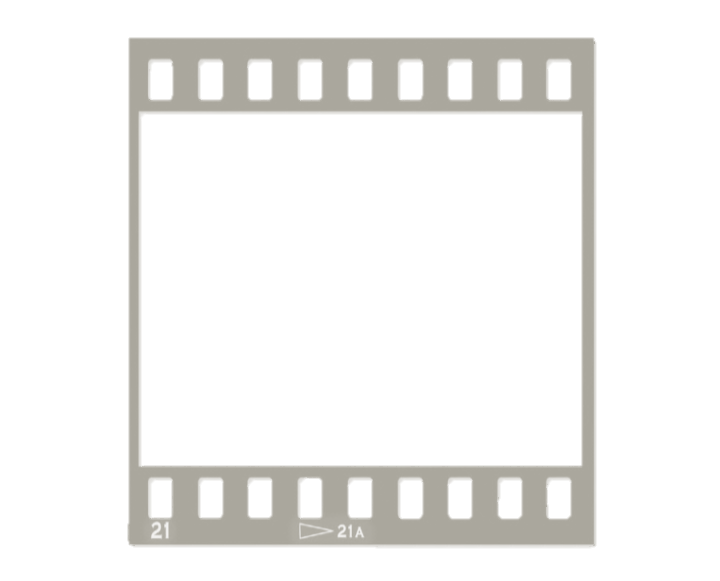 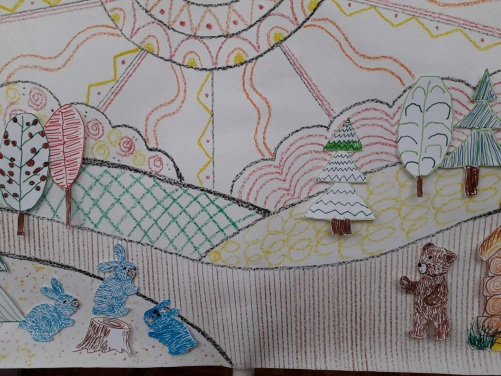 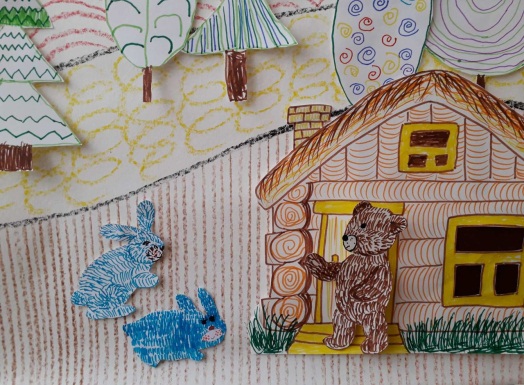 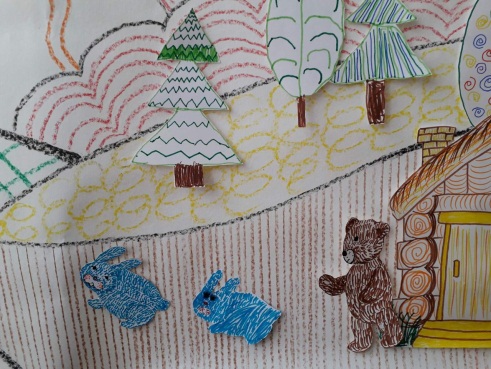 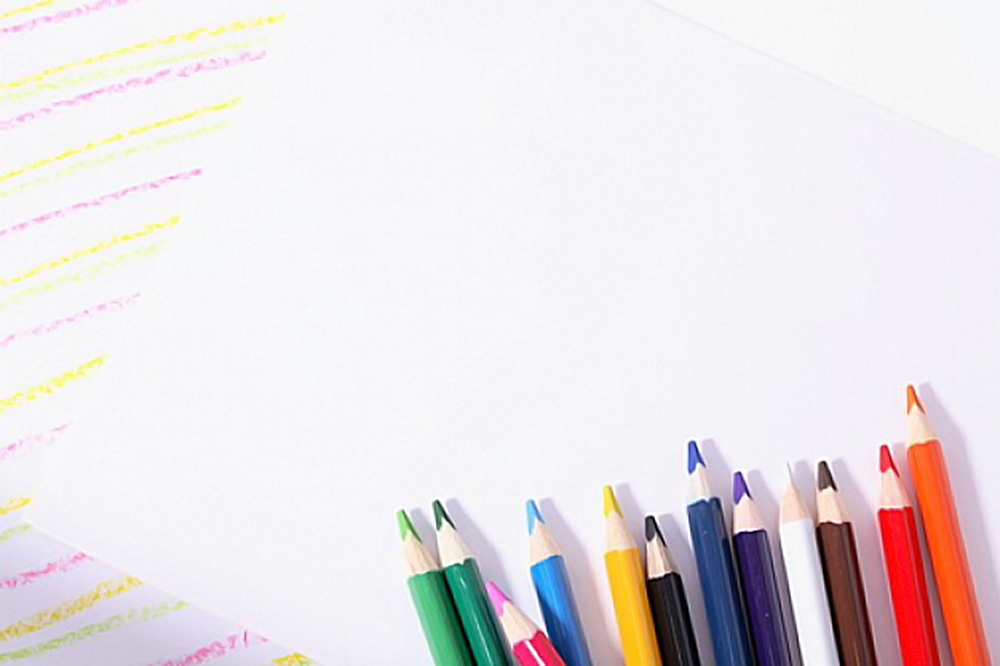 Родители включаются в озвучку мультфильма
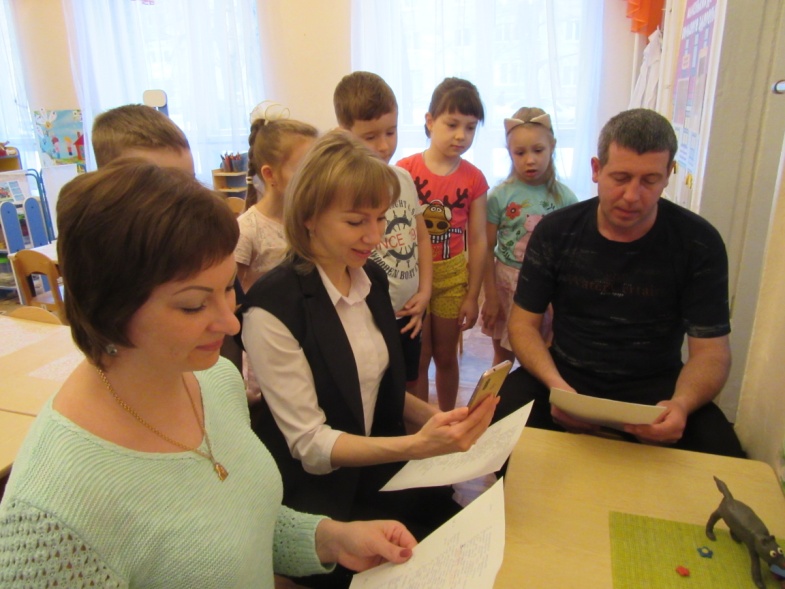 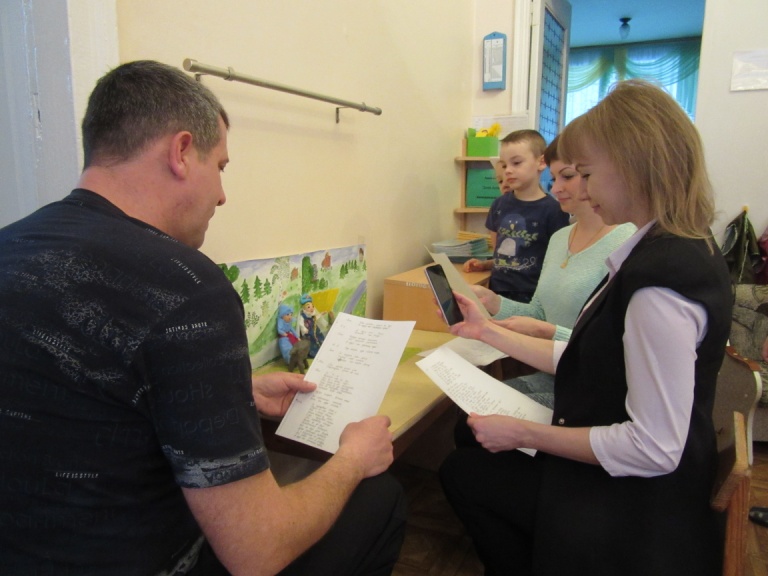 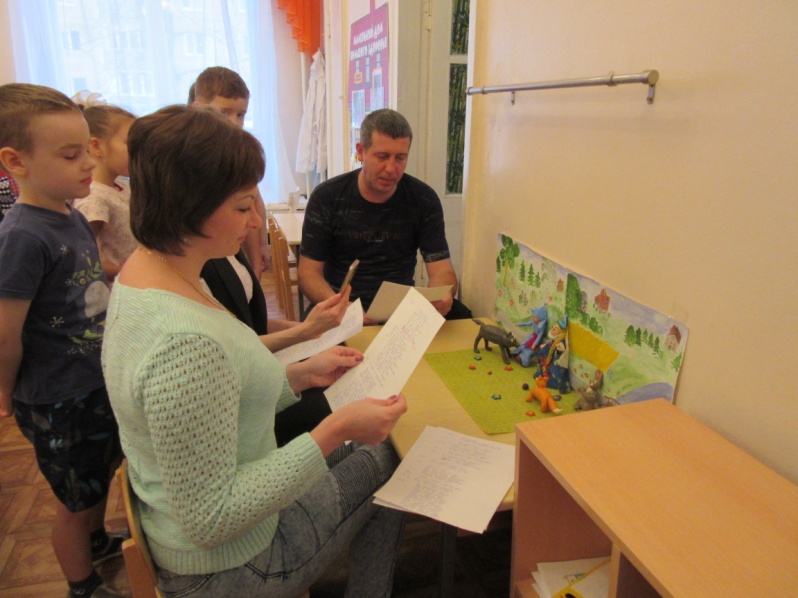 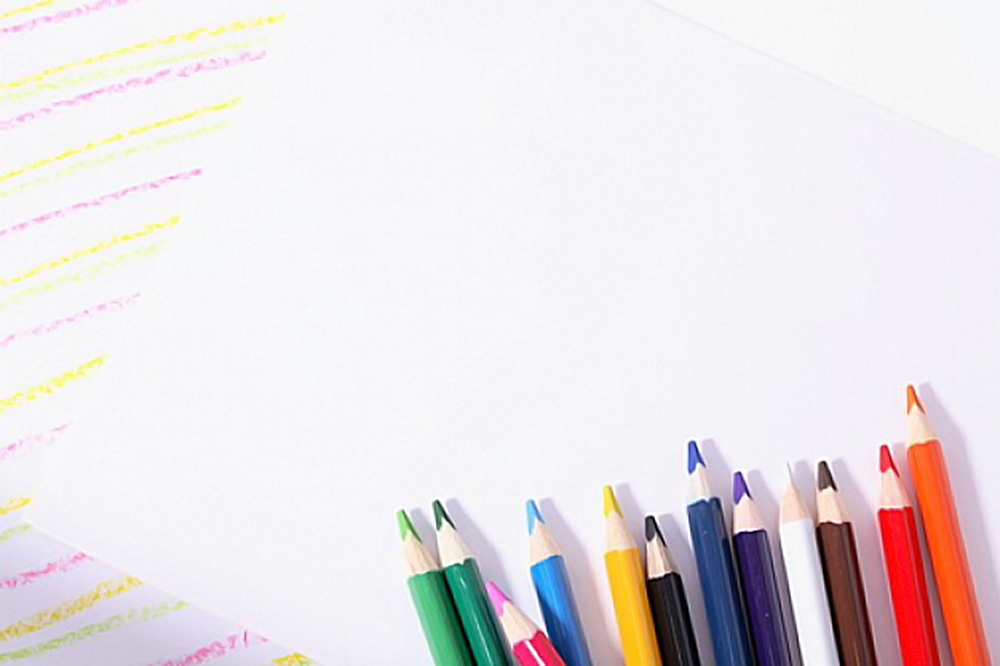 Наша дружная, творческая  команда!
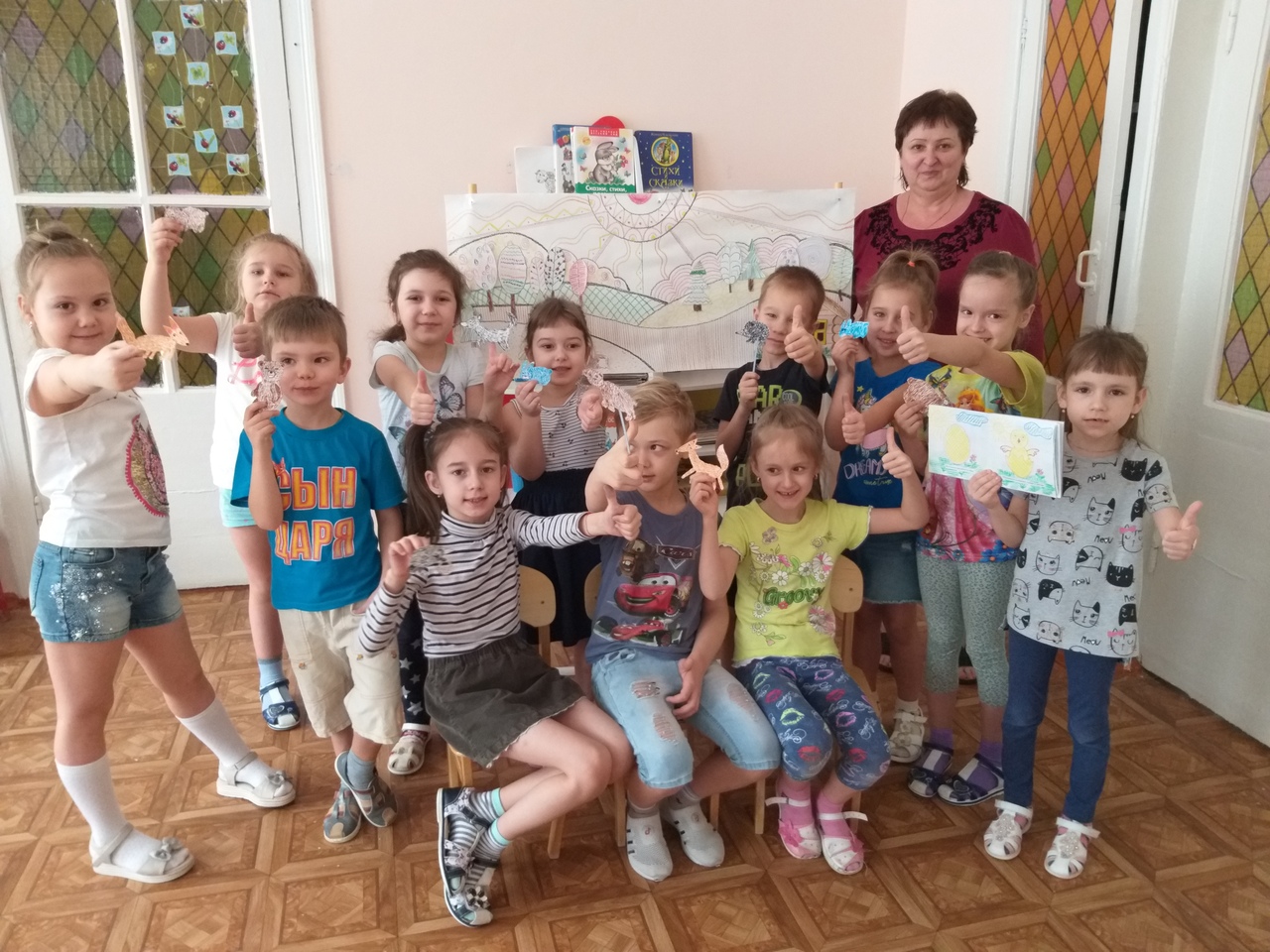 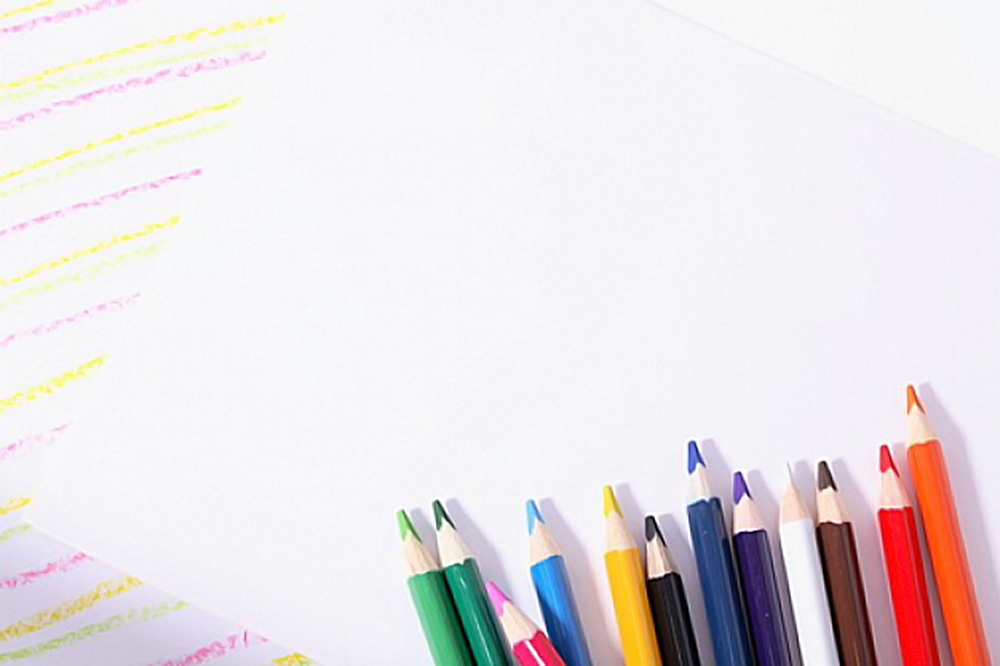 Спасибо за внимание!